Thanks to MATEXIL for organizing & 
members for attending
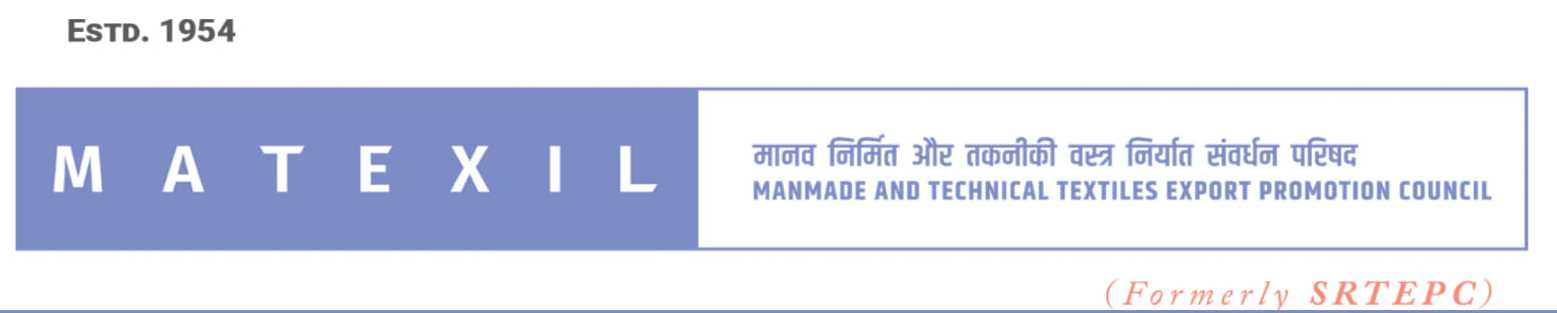 Manmade Fibre Textiles & Technical Textile 

Market access techniques 

Market dynamics, change in fashion trends & demand, consumer behaviour, global ecosystem, sustainability issues, ESG Regulations and other regulatory compliances,
Global trade data
India exports for 2020-21 was US$499B 

India exports for 2021-22 was US$676B, a 36 % increase from 2021.

India exports for 2022-23 was US$760B, a 12.5% increase from 2022.

India exports for 2023-24 was US$ 778B, a 2.4% growth.
    Merchandise exports was US$ 437 
    billion, while services exports rose to    
    US$ 341 billion. ( 3380 - 25 )

US$2000 Billion by 2030.
World economy : US$ 112 trillion 

USA           : US$ 27.2 trillion 
China        : US$ 19.3 trillion 
Germany : US$    4.4 trillion
   (EU             : US$ 18.1 trillion )
Japan        : US$   4.3 trillion
India          : US$   4.0 trillion

US$ 5 trillion economy 
Developed country by 2047
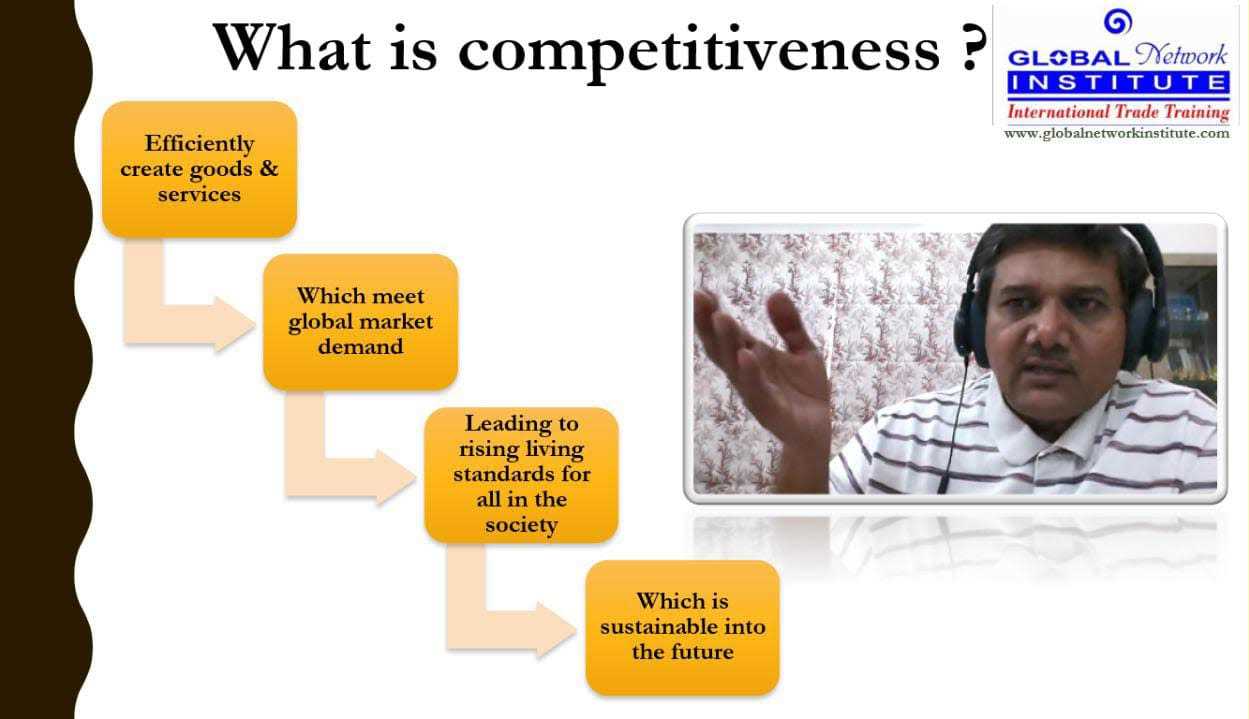 Innovation
Exports
Equity
Eco Friendly - ESG
Design thinking for innovation & competitiveness  A philosophy or mindset with a set of tools having human centred approach
Ideas / Solutions
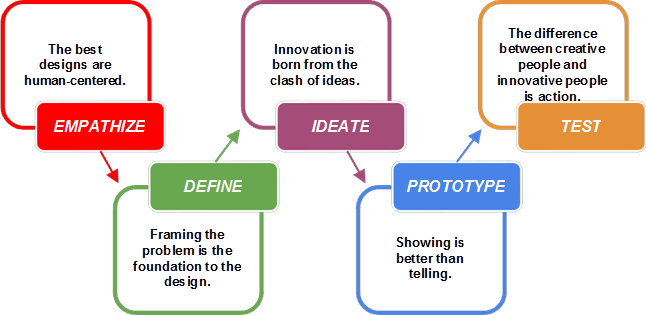 Real time with real users : Feedback
Interview people
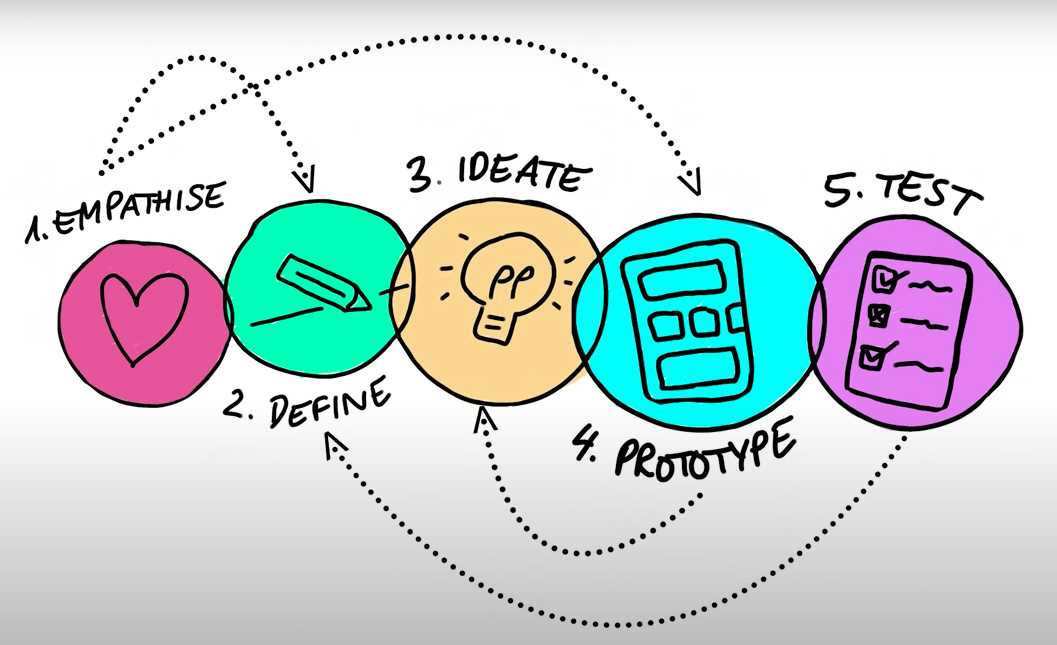 Needs / Challenges
Select few ideas
Now permanent constant is change 
Either be an agent of change 
or a victim of change
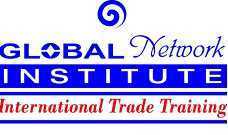 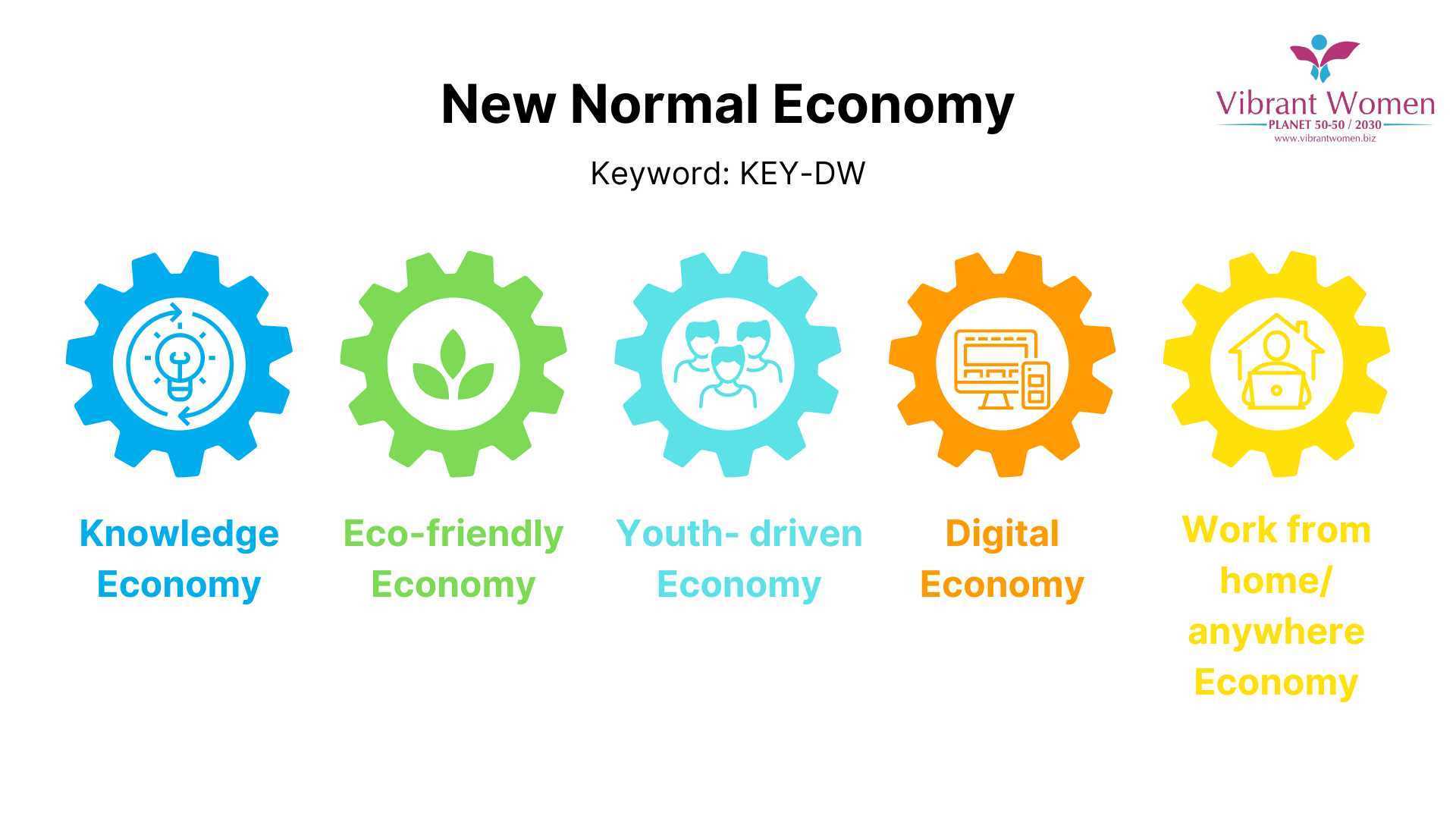 KEY-DW
www.google.com/alerts
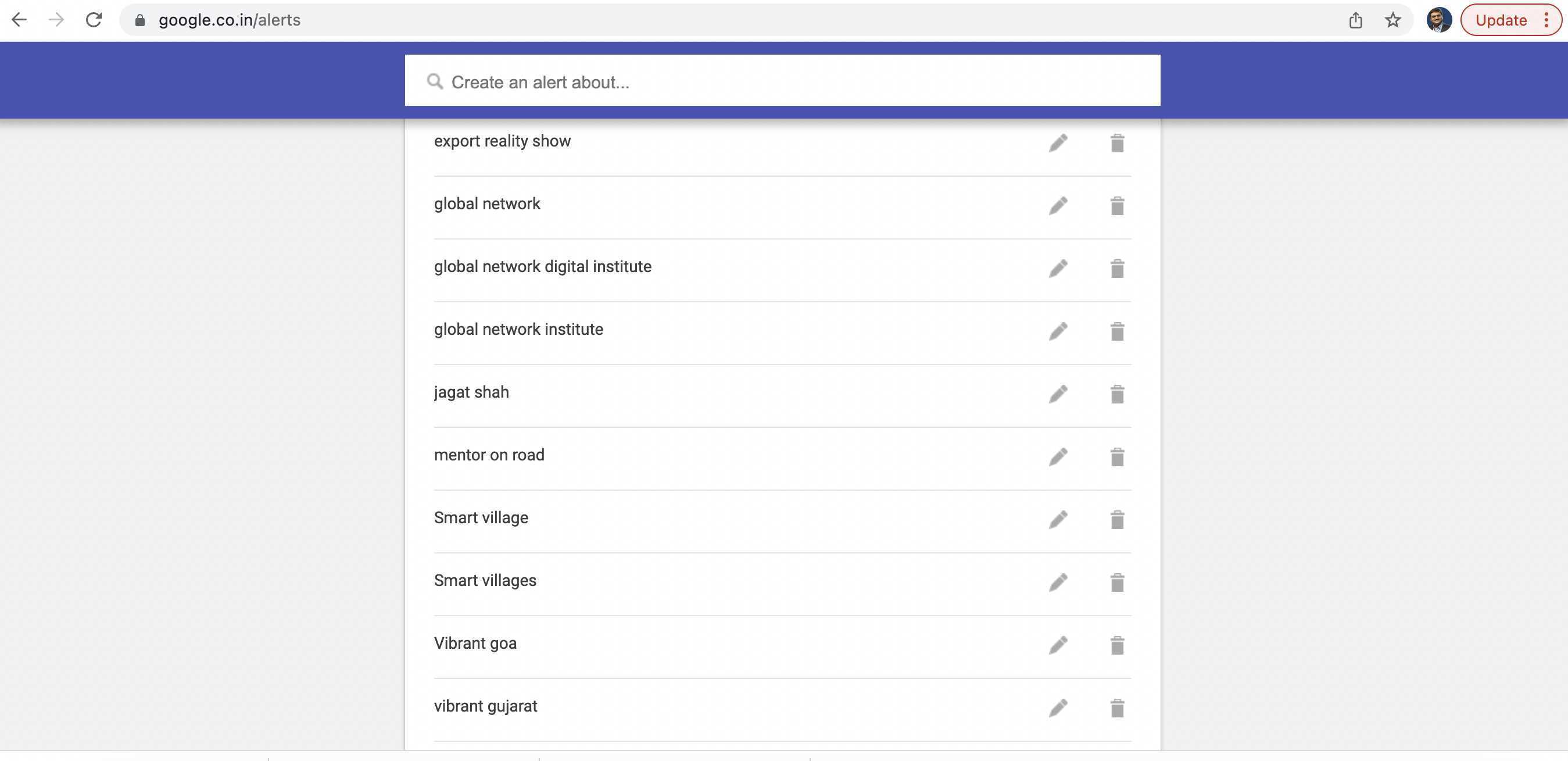 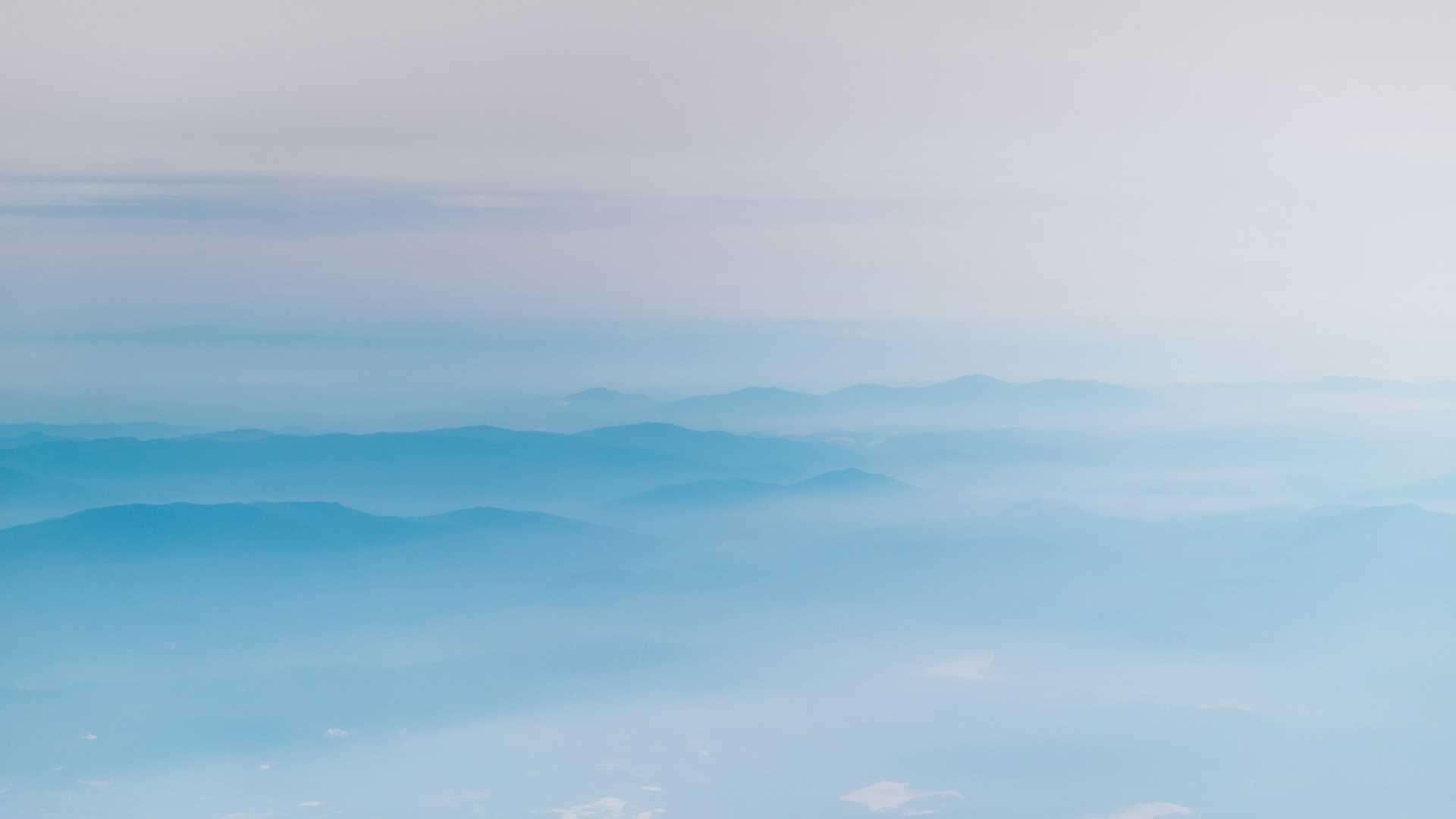 Market dynamics, change in fashion trends & demand, consumer behaviour
https://www.lloydsbanktrade.com

https://www.matexil.org/HSCODE
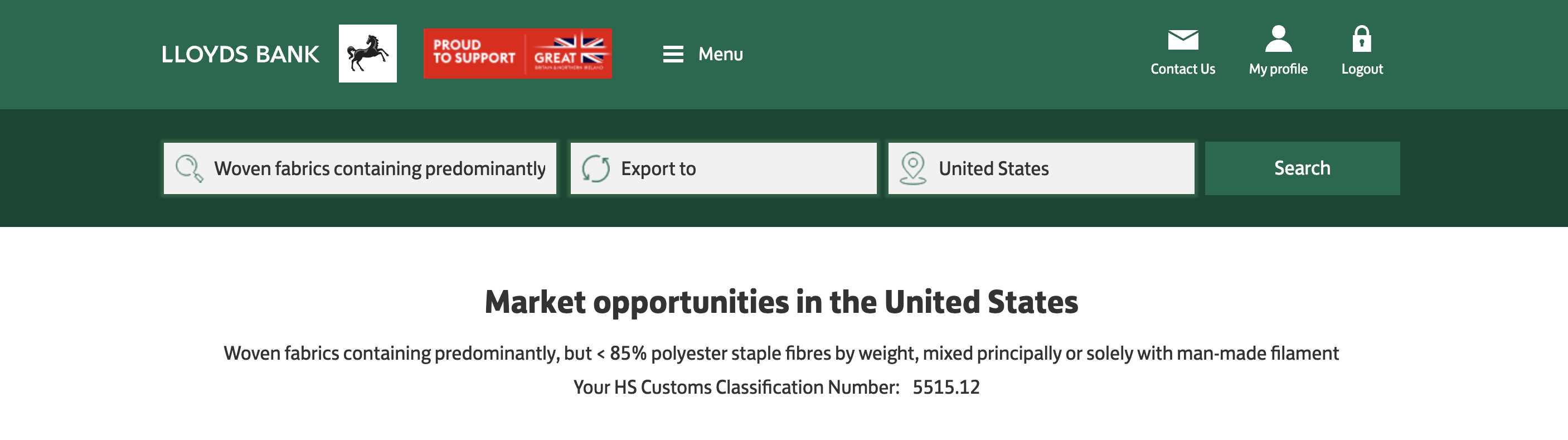 https://www.lloydsbanktrade.com
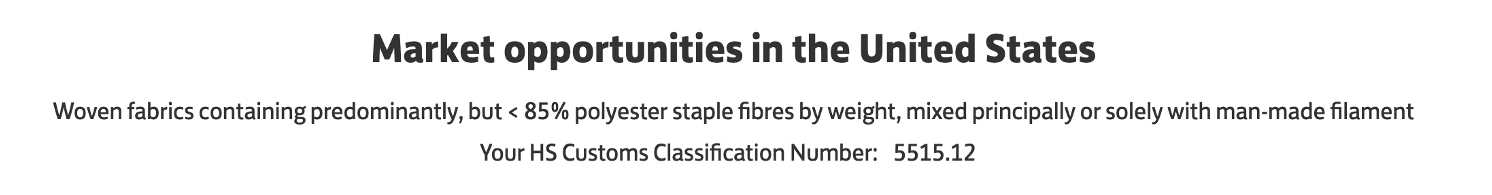 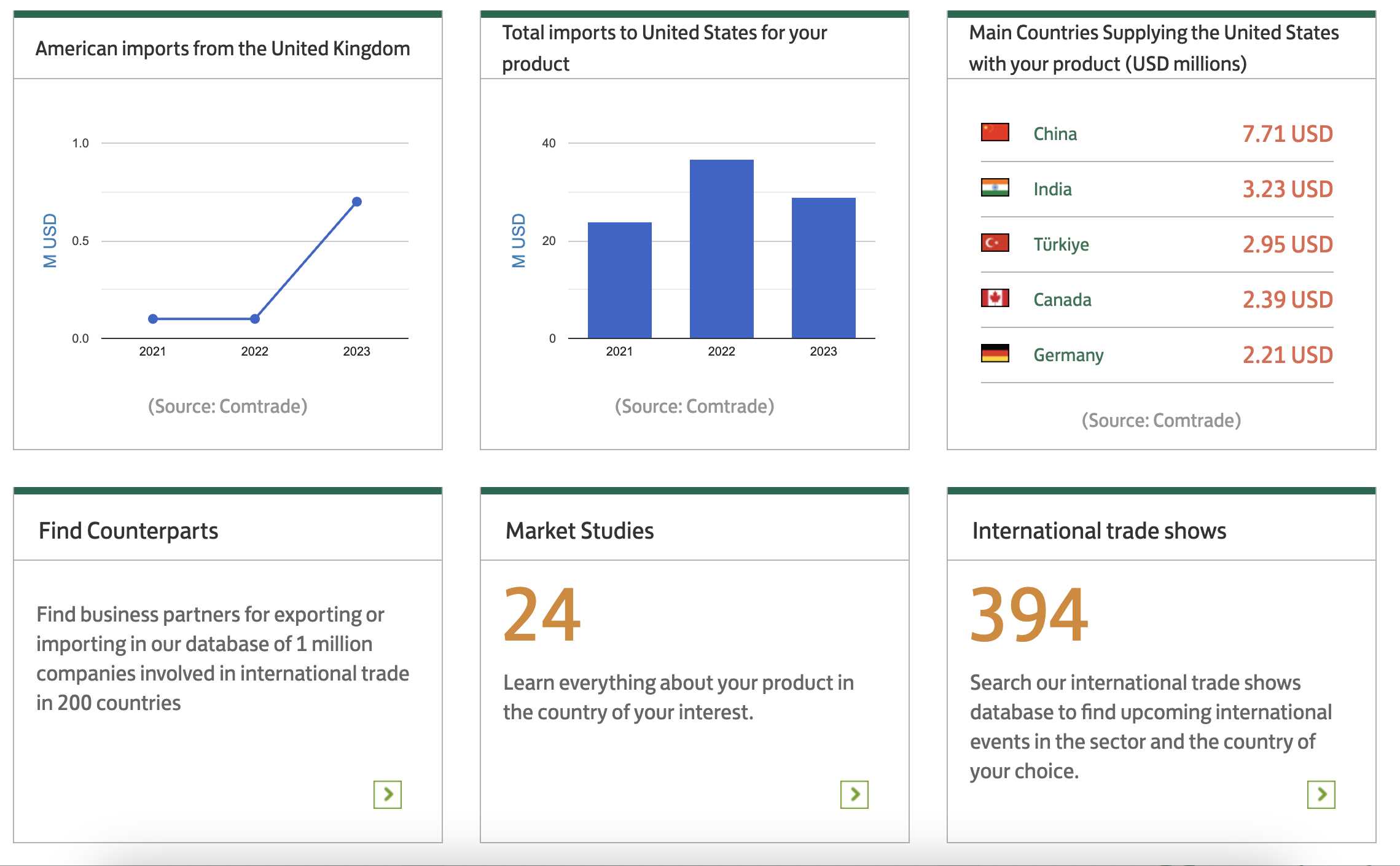 https://www.lloydsbanktrade.com
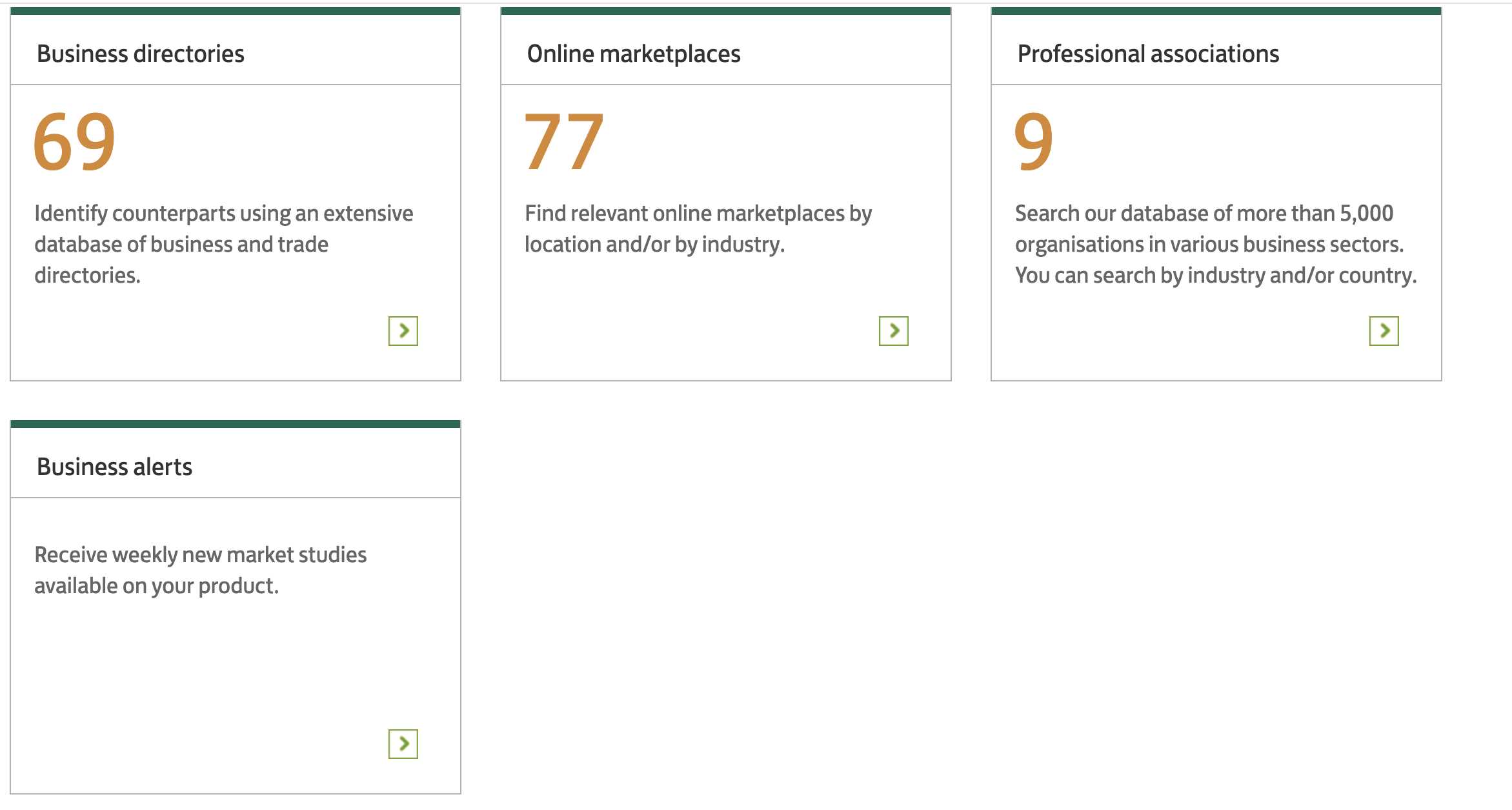 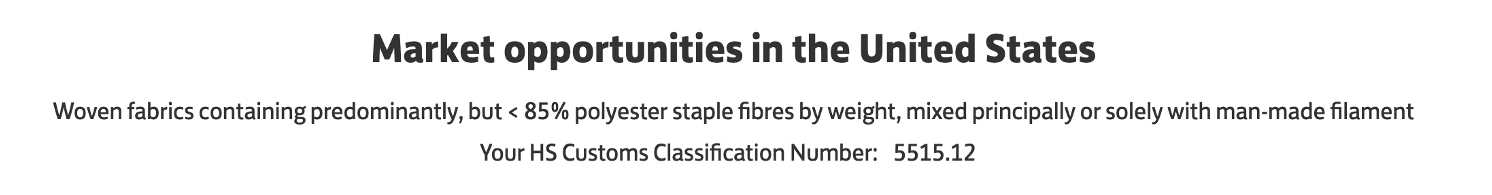 https://www.lloydsbanktrade.com
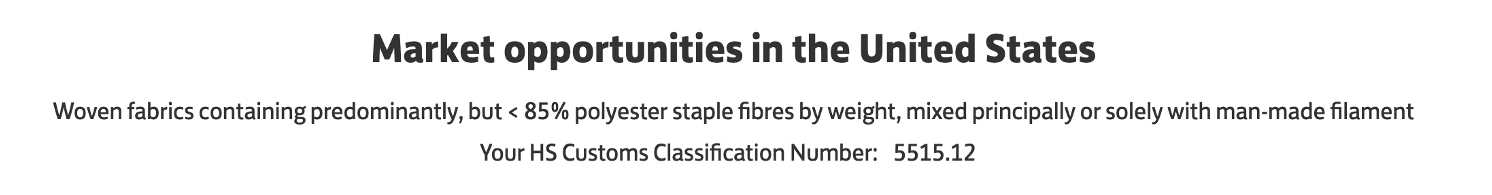 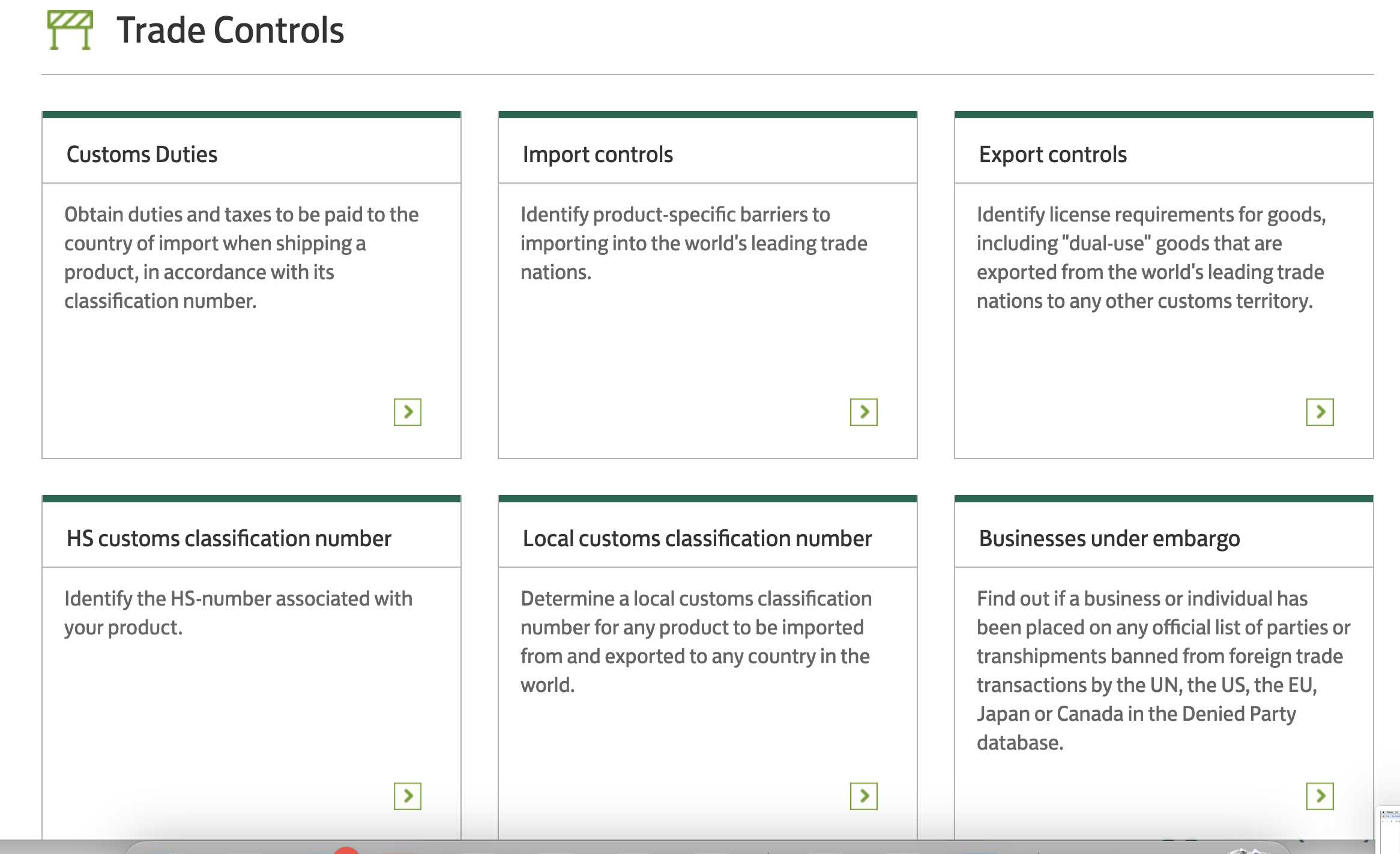 https://www.lloydsbanktrade.com
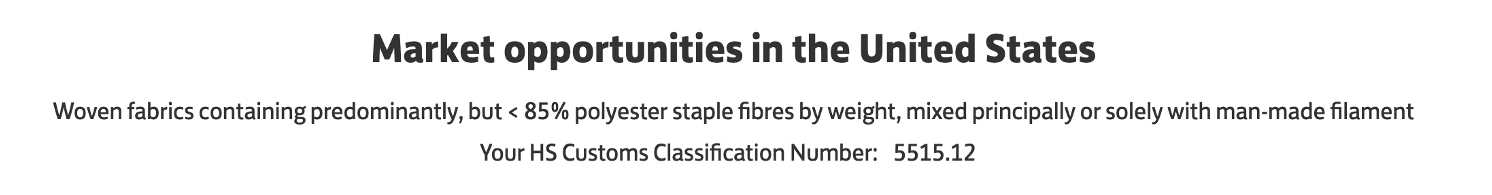 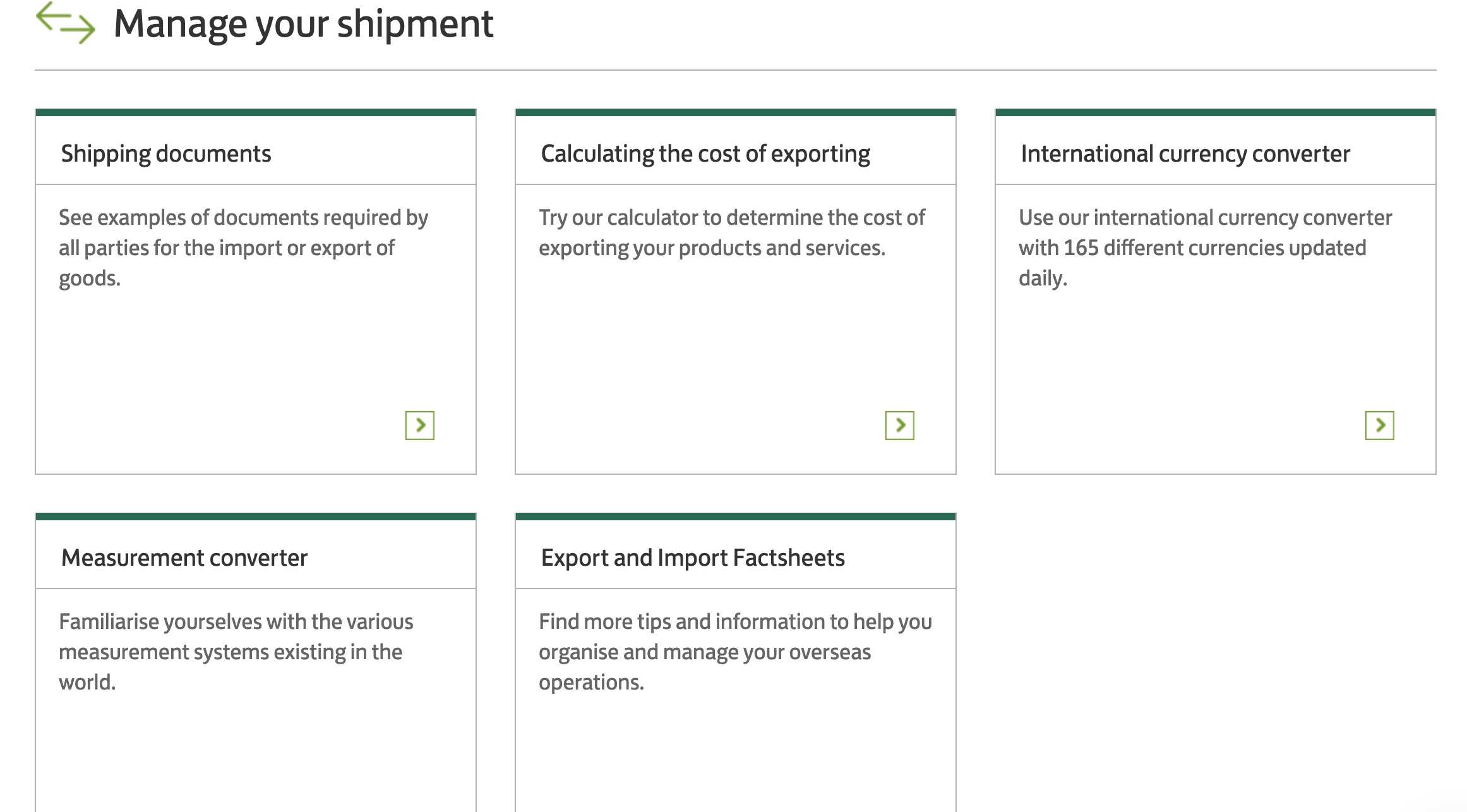 What is innovation
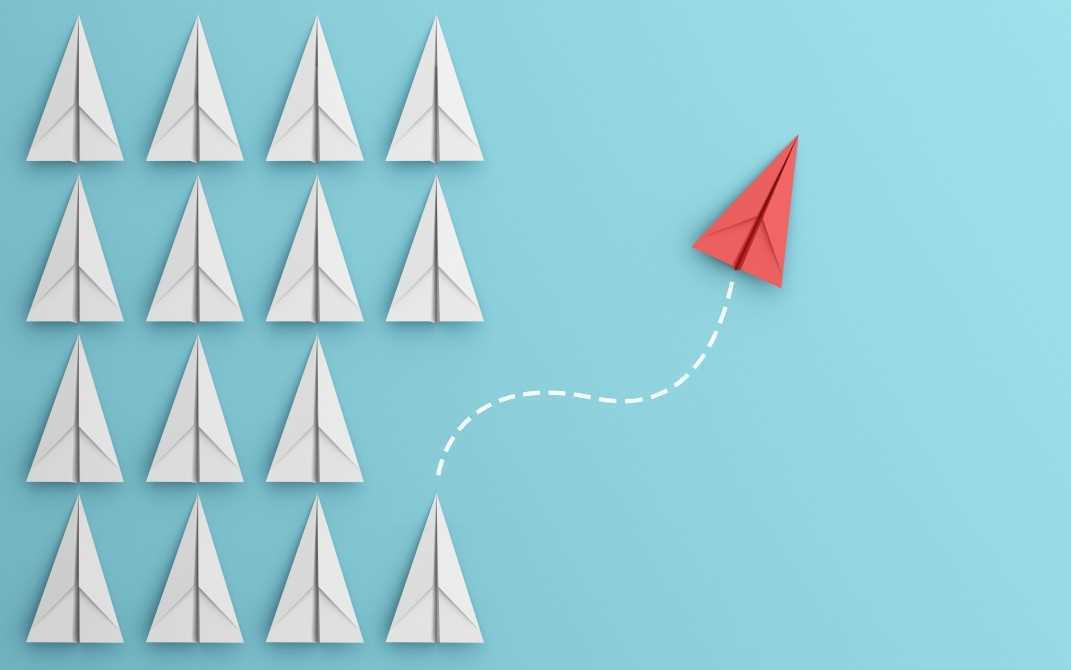 T Shirt  

Doing one thing better than anyone else in your business or profession.
2 main factors in Exports
Preparation 50%
Market 50%
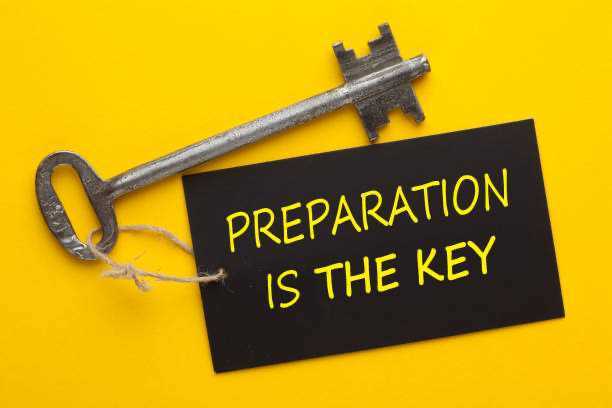 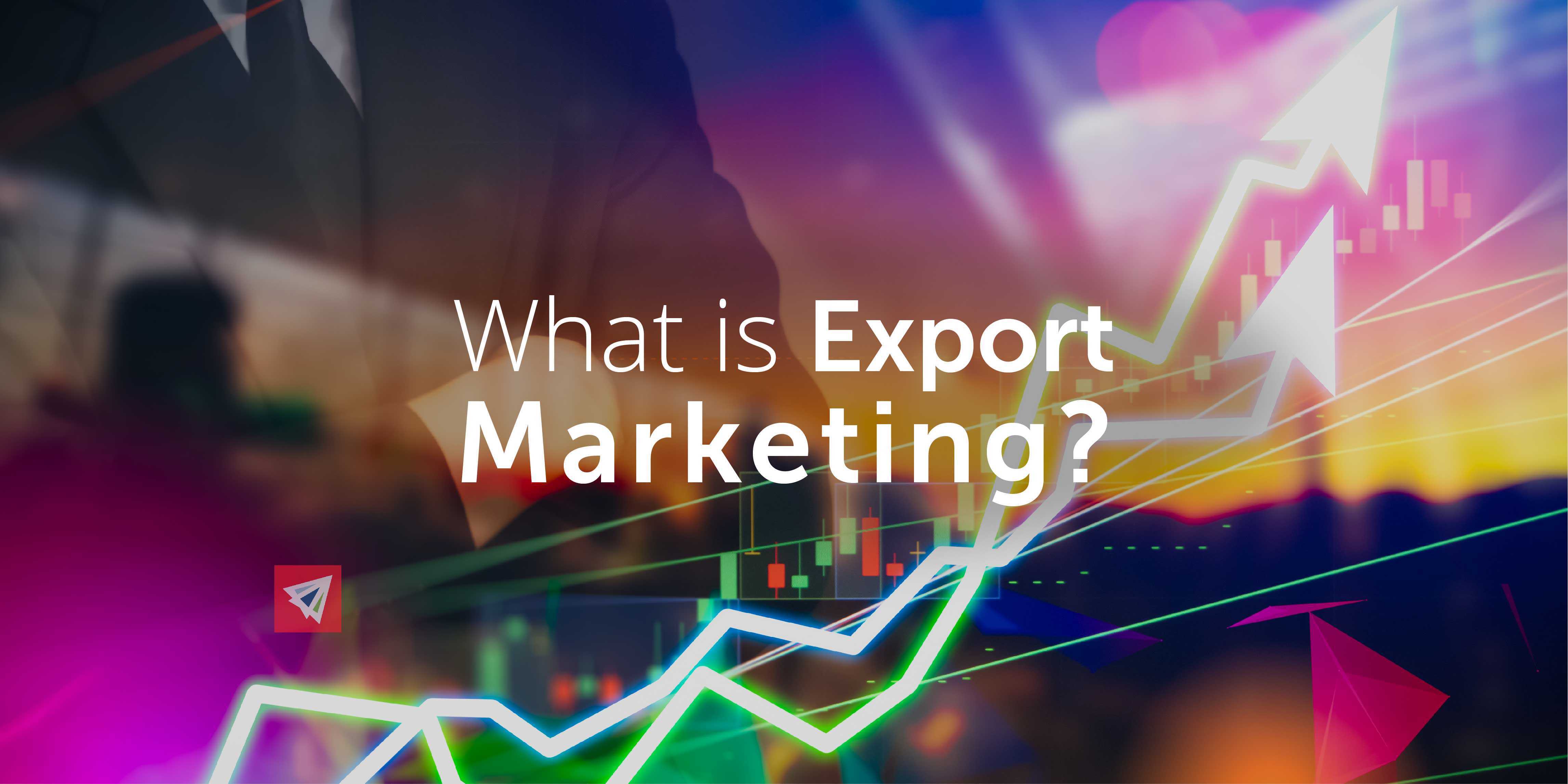 10 Approaches of entering export markets
Generating Importer leads  - SPANCO ( HS Code ) 

Strategic institutional sales – US & EU Tenders, UN

Opening office or warehouse abroad

Online E Comm Sales approach as a tool of Global business

Visit abroad with a B2B meeting plan ( 2 Months plan in advance )
Agent appointment abroad 

Participating in an overseas expo / Virtual EXPO / Webinar 

Joint venture route with overseas companies (Importers) 

Exporting through merchant exporters

Franchise / Brand approach
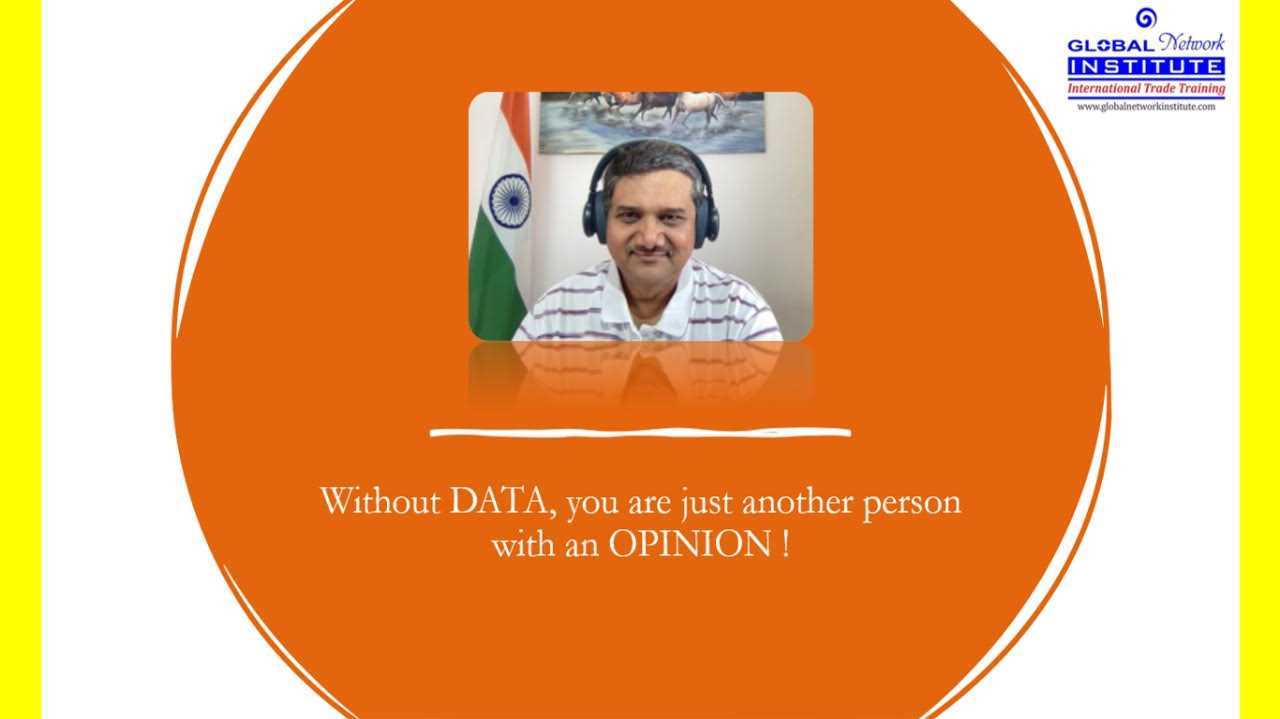 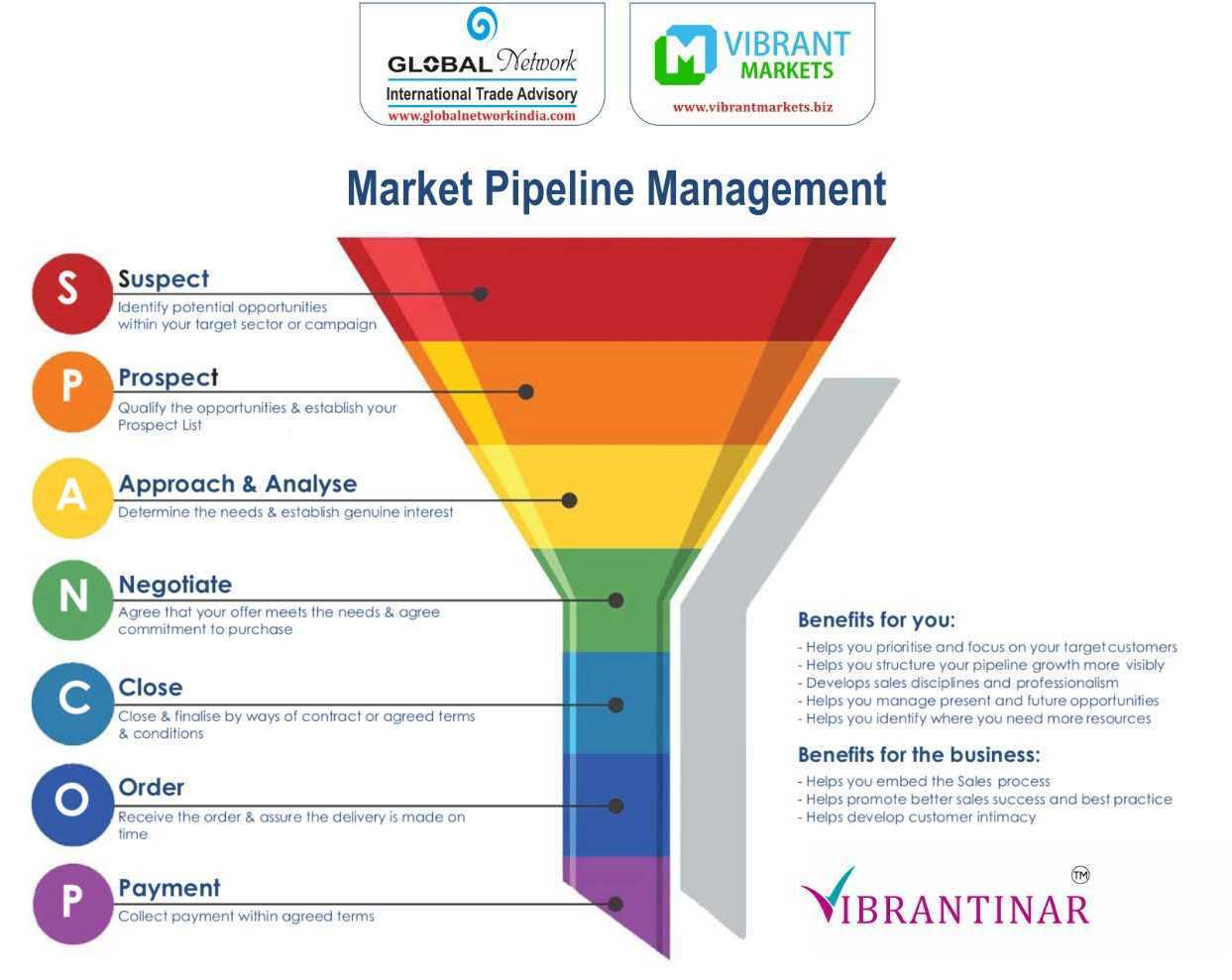 ART & SCIENCE OF EXPORTS  Data based HS Code
S – SUSPECT        ( COUNTRY )       Countries 5 
          https://commerce.gov.in/  

P – PROSPECT      ( IMPORTER )      Companies 10

A – APPROACH    ( CONTACT )       
          People MAN ( She \ He )       Linkedin / Sales navigator / Apollo.io / Dripify

N – NEGOTIATE ( What ? )

C – CLOSE            ( ART FORM )
          Reliability, competency, integrity, vulnerability, lead with empathy  
O – ORDER          ( FORMAT ) PI / PO
SPANCO approach of exports HS code
DEMO
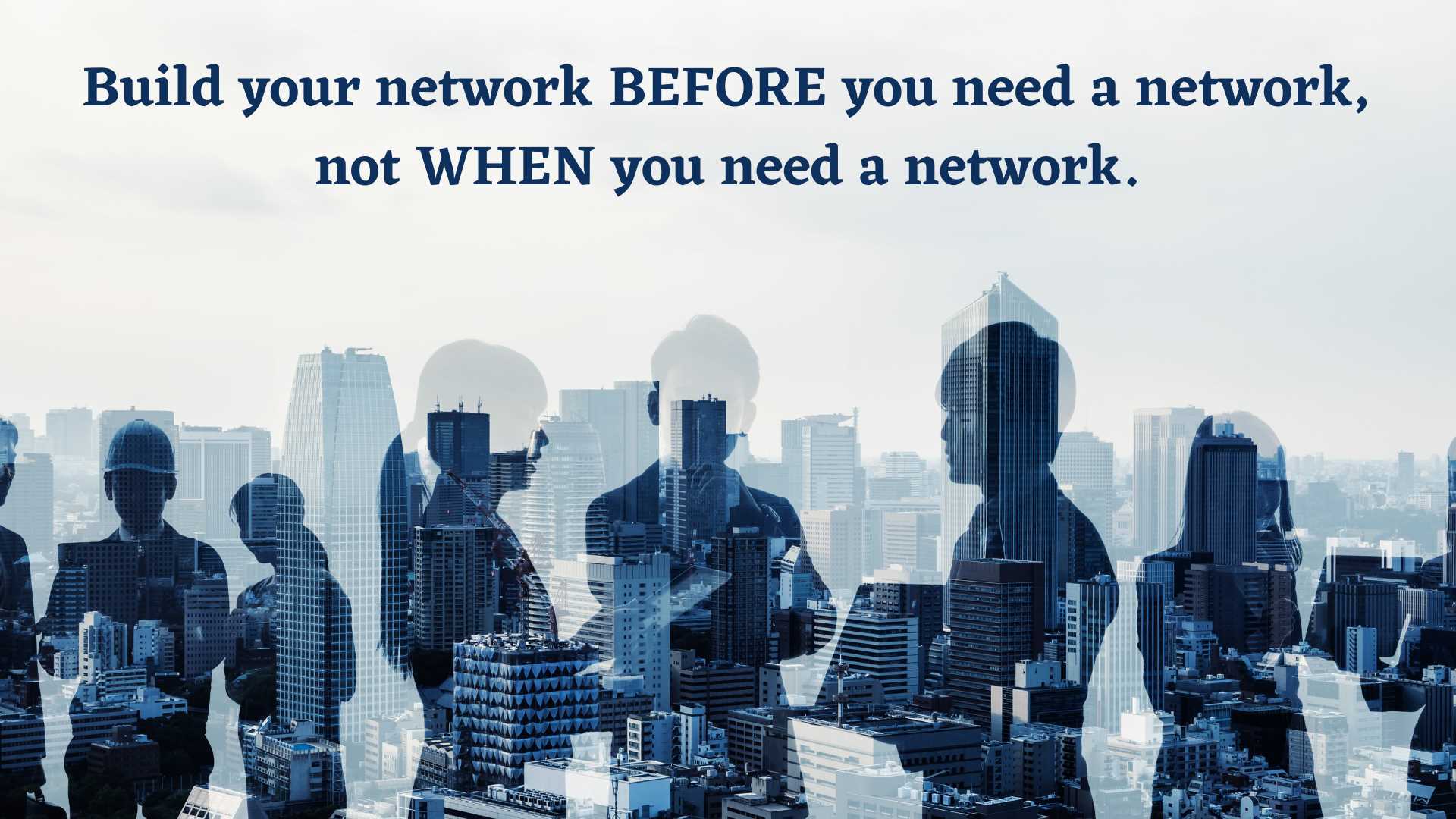 Linkedin & Sales navigator
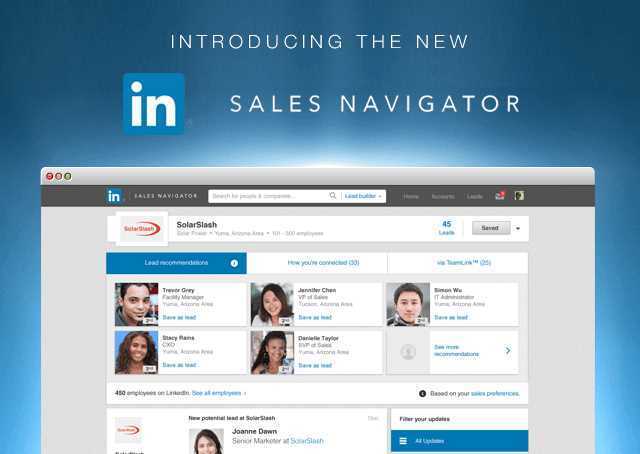 www.apollo.io
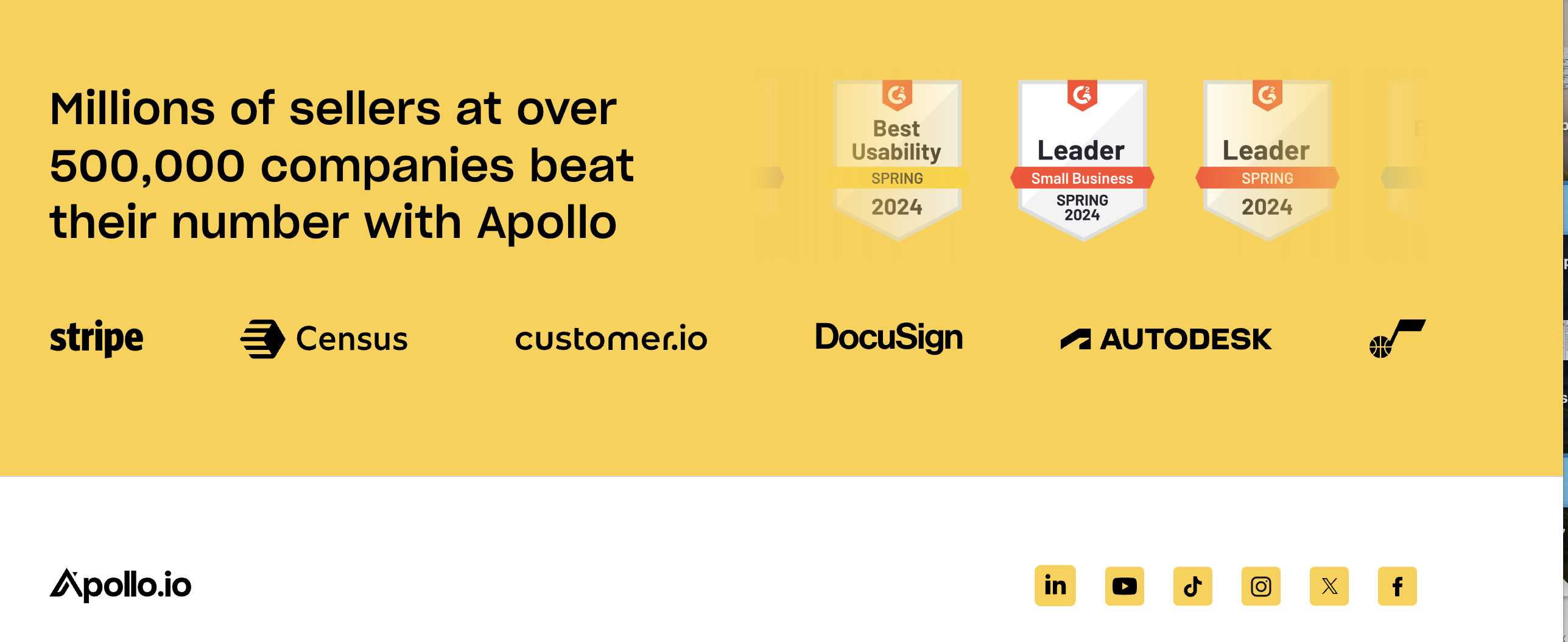 https://dripify.io/
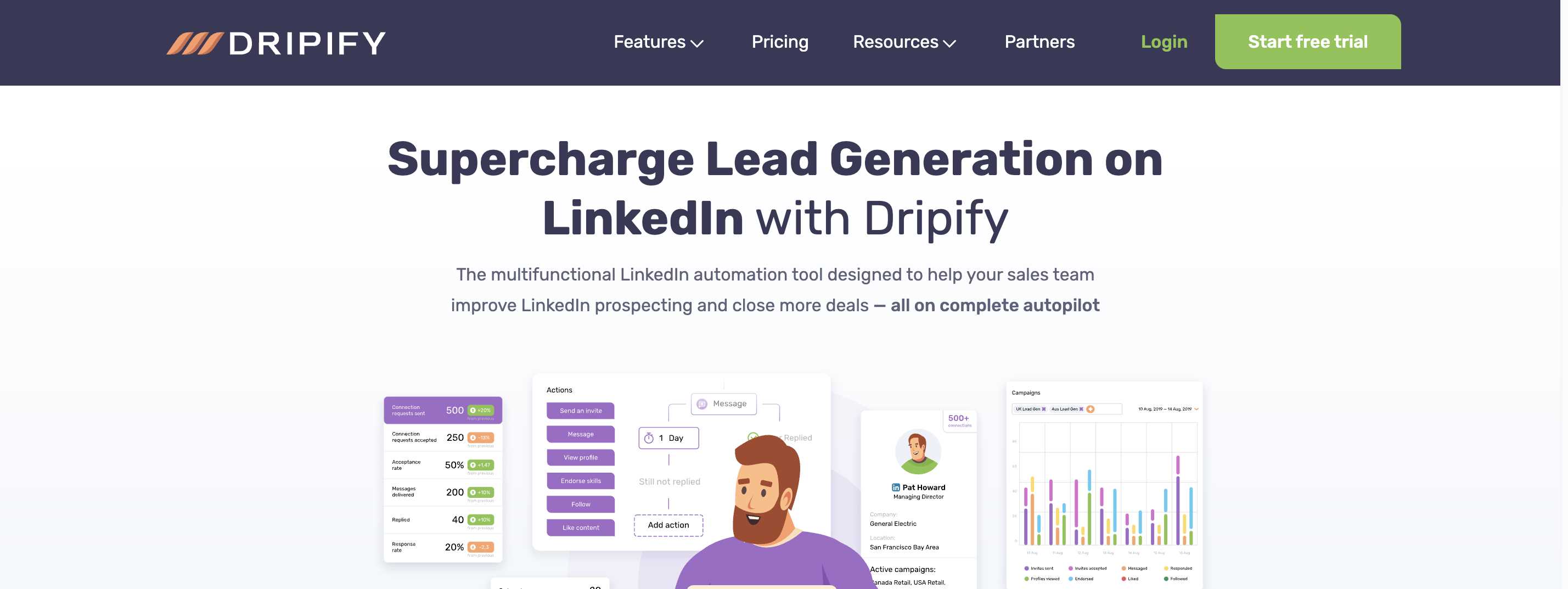 1 HS code exports of one year from India www.imexdbusiness.com Email : jtautiva@imexdbusiness.com
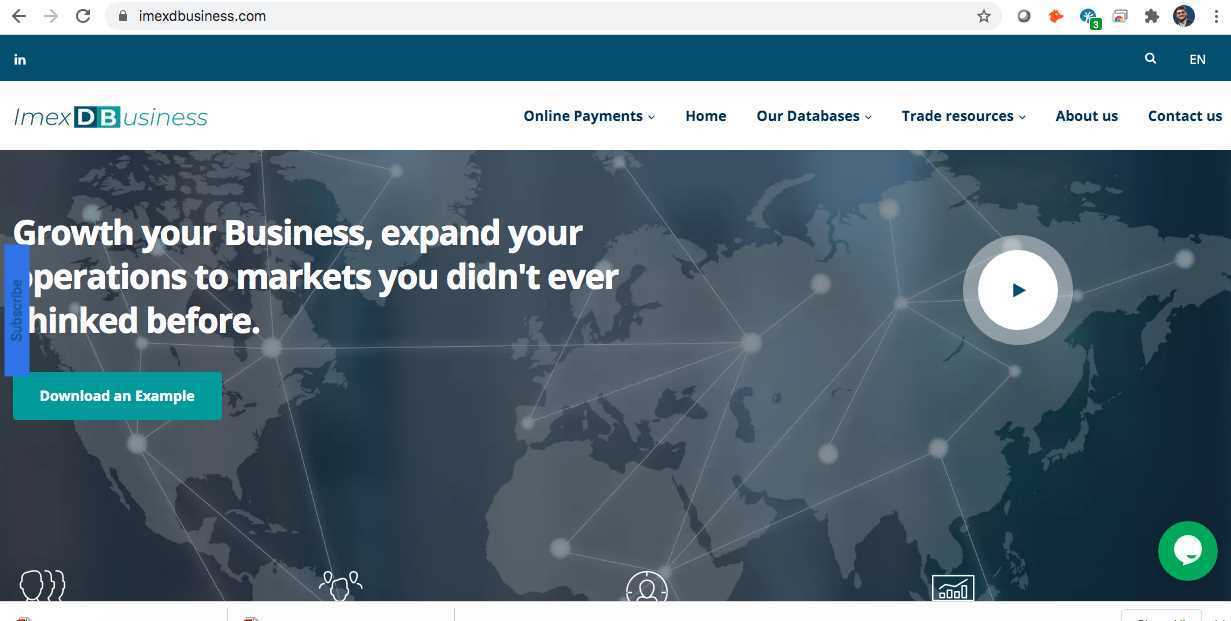 For US customs www.importgenius.com
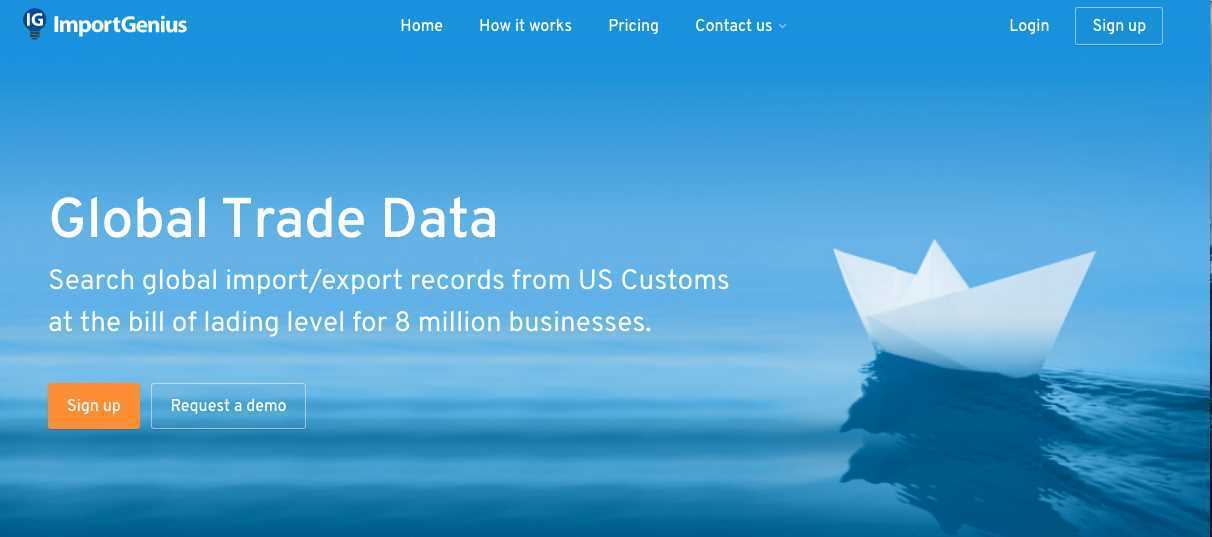 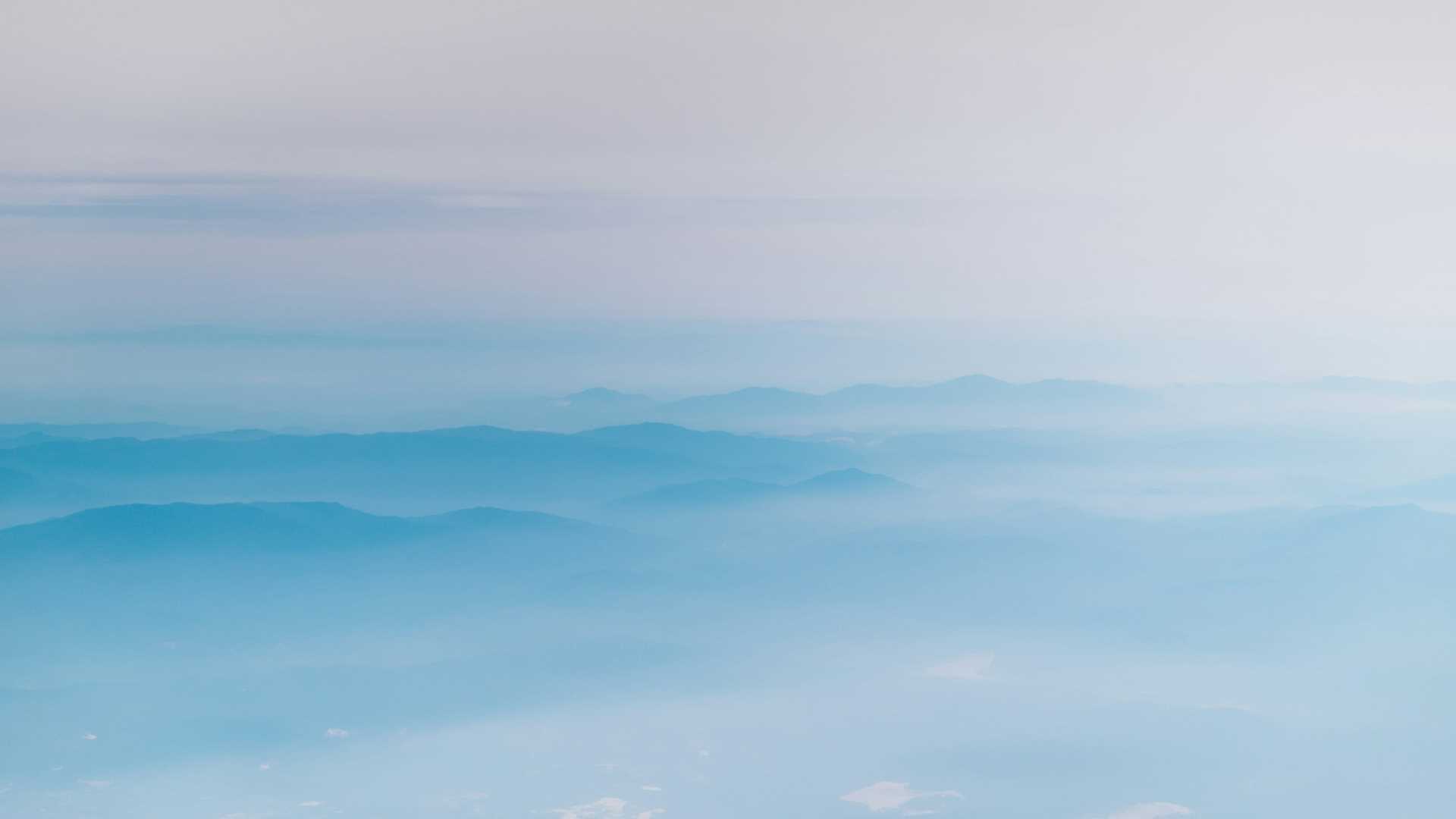 https://www.europages.co.uk/
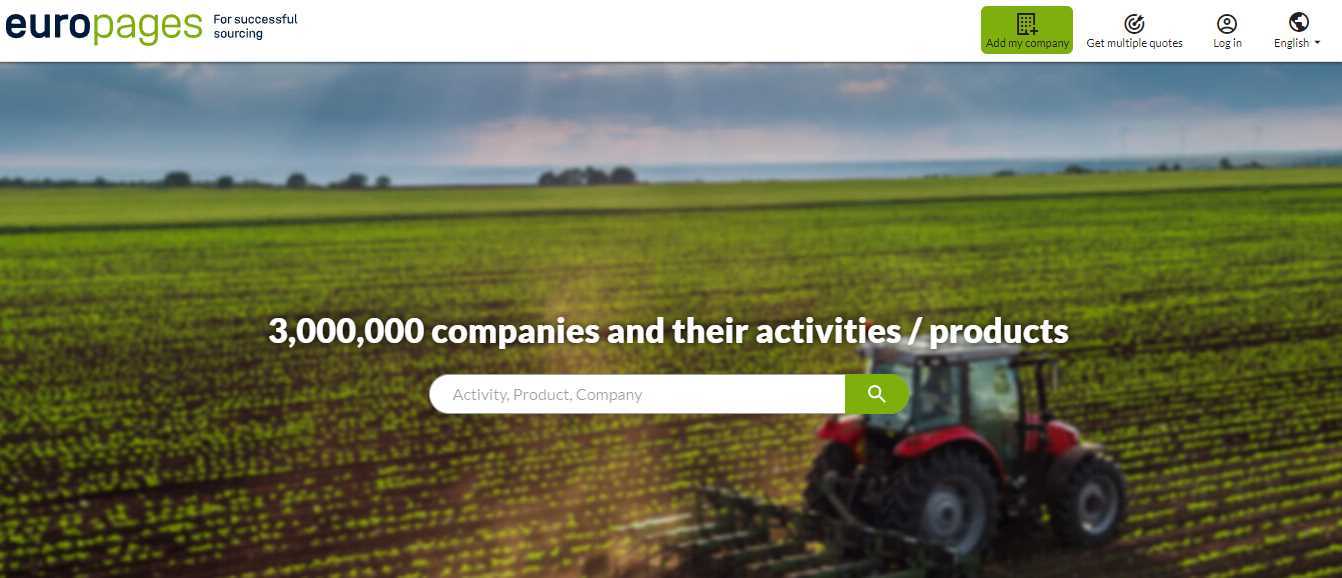 10 Approaches of entering export markets
Generating Importer leads  - SPANCO ( HS Code ) 

Strategic institutional sales – US & EU Tenders, UN

Opening office or warehouse abroad

Online E Comm Sales approach as a tool of Global business

Visit abroad with a B2B meeting plan ( 2 Months plan in advance )
Agent appointment abroad 

Participating in an overseas expo / Virtual EXPO / Webinar 

Joint venture route with overseas companies (Importers) 

Exporting through merchant exporters

Franchise / Brand approach
UNGM – 30 Supporting Agencieshttps://www.youtube.com/watch?v=wBM_F-TS9a0
AfDB African Development Bank 
ADB Asian Development Bank 
FAO Food and Agriculture Organization of the United Nations 
IAEA International Atomic Energy Agency 
IFAD The International Fund for Agricultural Development 
ILO International Labour Organization 
ITU International Telecommunication Union 
ITC International Trade Centre UNCTAD/WTO 
UNAIDS Joint United Nations Programme on HIV/AIDS 
OPCW Organisation for the Prohibition of Chemical Weapons 
PAHO Pan American Health Organization 
CTBTO The Preparatory Commission for the Comprehensive Nuclear-Test-Ban Treaty Organization
UN Secretariat United Nations Secretariat (including UN/PD)  
UNICEF United Nations Children’s Fund 
UNDP United Nations Development Programme 
UNECA United Nations Economic Commission for Africa 
UNESCO United Nations Educational, Scientific and Cultural Organization 
UNWOMEN United Nations Entity for Gender Equality and the Empowerment of Women 
UNHCR United Nations High Commissioner for Refugees 
UNIDO United Nations Industrial Development Organization 
UNOG United Nations Office at Geneva 
UNOV United Nations Office at Vienna 
UNOPS United Nations Office for Project Services 
UNFPA United Nations Population Fund 
UN/PD United Nations Procurement Division 
UNRWA United Nations Relief and Works Agency 
WFP World Food Programme 
WHO World Health Organization 
WIPO World Intellectual Property Organization 
WMO World Meteorological Organization
https://procurementmap.intracen.org/
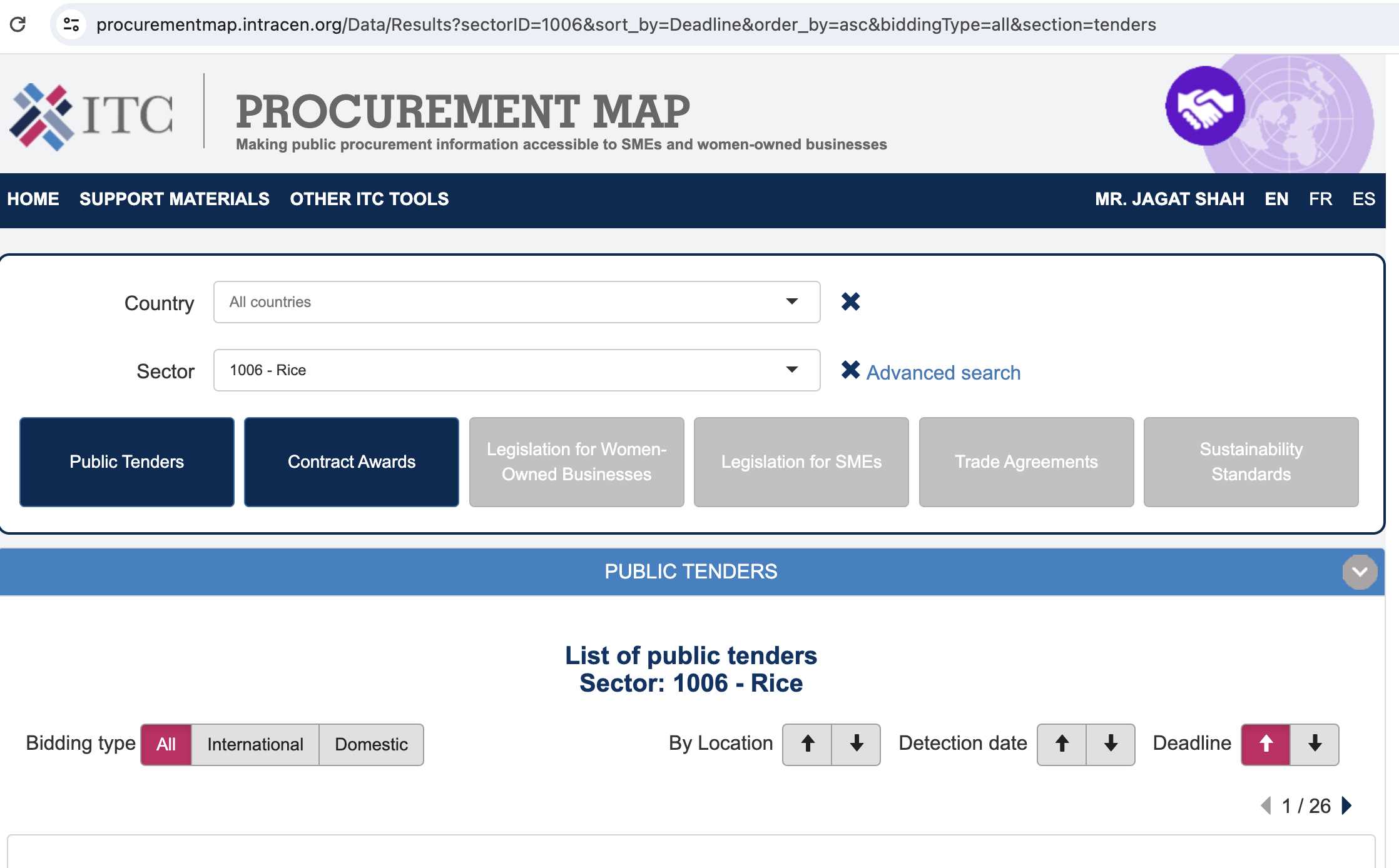 Pre-requisites to Federal Contracting in USA
GET TRAINED
Training 1: Pathways to Success
Pathways to Success is an online webinar on the Vendor Education Center (https://vsc.gsa.gov/vsc/). This webinar explains how GSA Schedule contracts work, how to succeed as a contractor, what you need to do to get and administer a GSA Schedule contract. After successful completion of the webinar, you will receive a Pathway to Success Certificate which is valid for one year from the completion of the webinar. You must submit two copies of a valid certificate with any GSA Schedules' offer.
https://www.youtube.com/watch?v=h2Mj_4jtL7g – 59 min
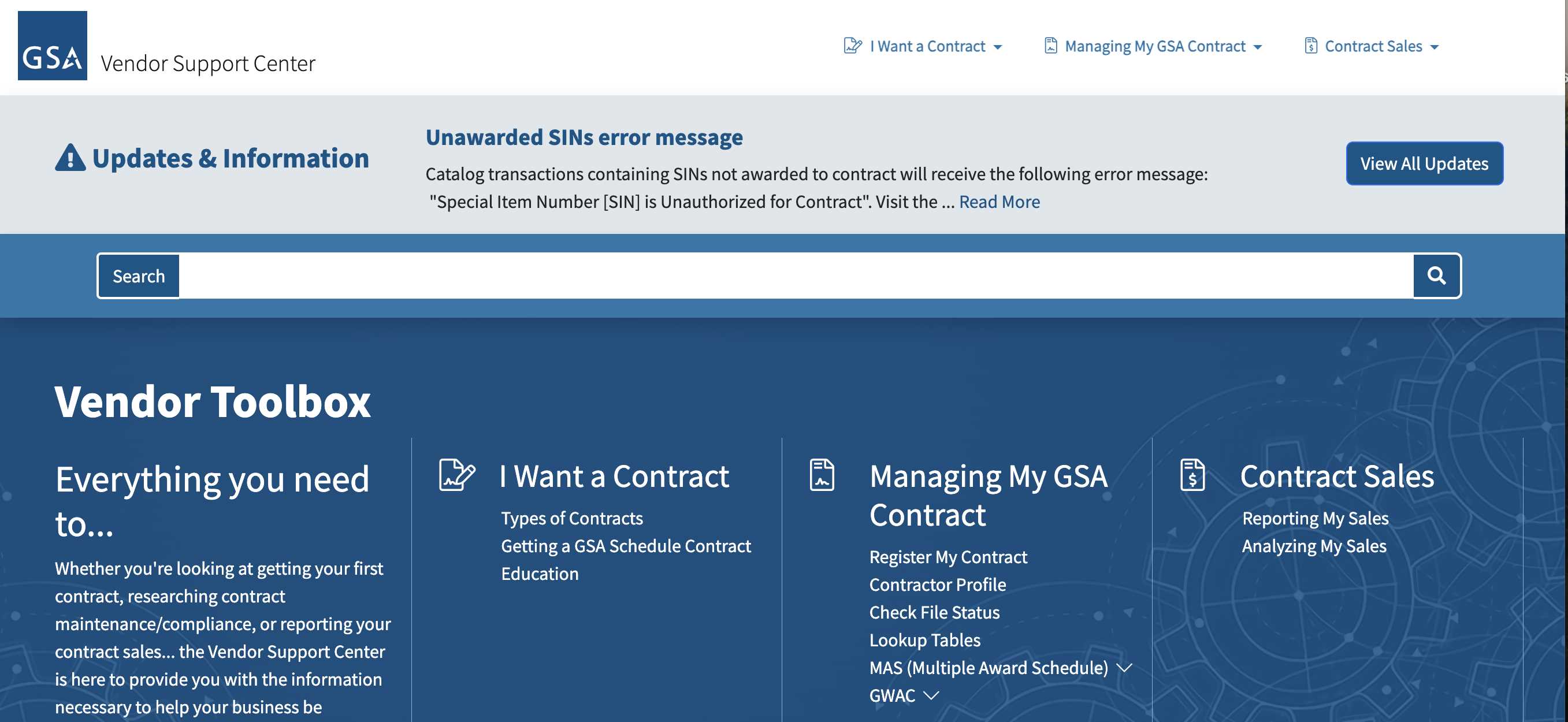 Pre-requisites to Federal Contracting in USA
GET TRAINED
Training 2: Readiness Assessment
Log in to the GSA Vendor Education Center. After you log in, choose the Vendor Toolbox from the main menu. It is mandatory that this assessment is completed and signed by an officer of your company before submitting an offer. https://www.gsa.gov/about-us/events-and-training/gsa-events 

Once you have completed the Readiness Assessment, and you have decided to submit an offer, load the Readiness Assessment as an attachment to your offer in the e-Offer system. eOffer/eMod is a tool to submit Contract Offers and Contract Modification requests to GSA Federal Acquisition Service online. (https://eoffer.gsa.gov/)
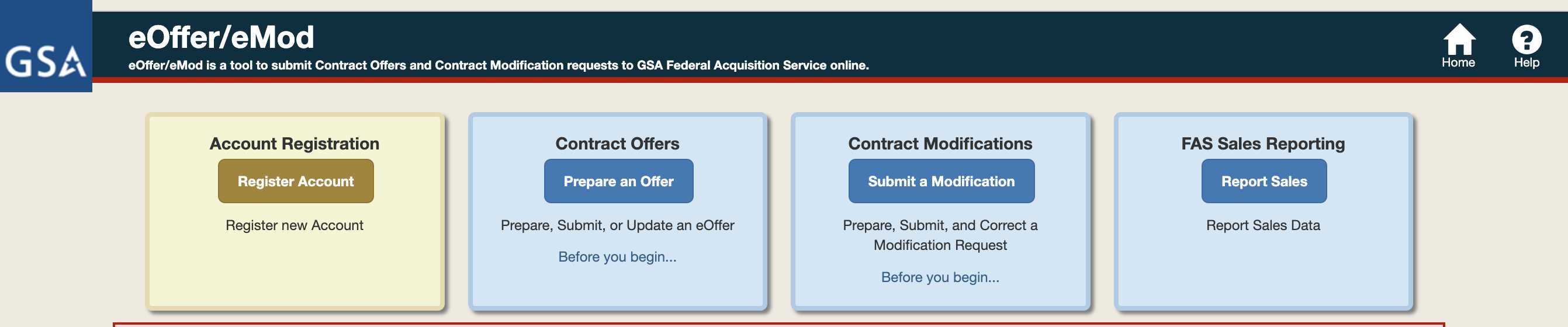 10 Approaches of entering export markets
Generating Importer leads  - SPANCO ( HS Code ) 

Strategic institutional sales – US & EU Tenders, UN

Opening office or warehouse abroad

Online E Comm Sales approach as a tool of Global business

Visit abroad with a B2B meeting plan ( 2 Months plan in advance )
Agent appointment abroad 

Participating in an overseas expo / Virtual EXPO / Webinar 

Joint venture route with overseas companies (Importers) 

Exporting through merchant exporters

Franchise / Brand approach
https://directtextilestore.com/  - USA
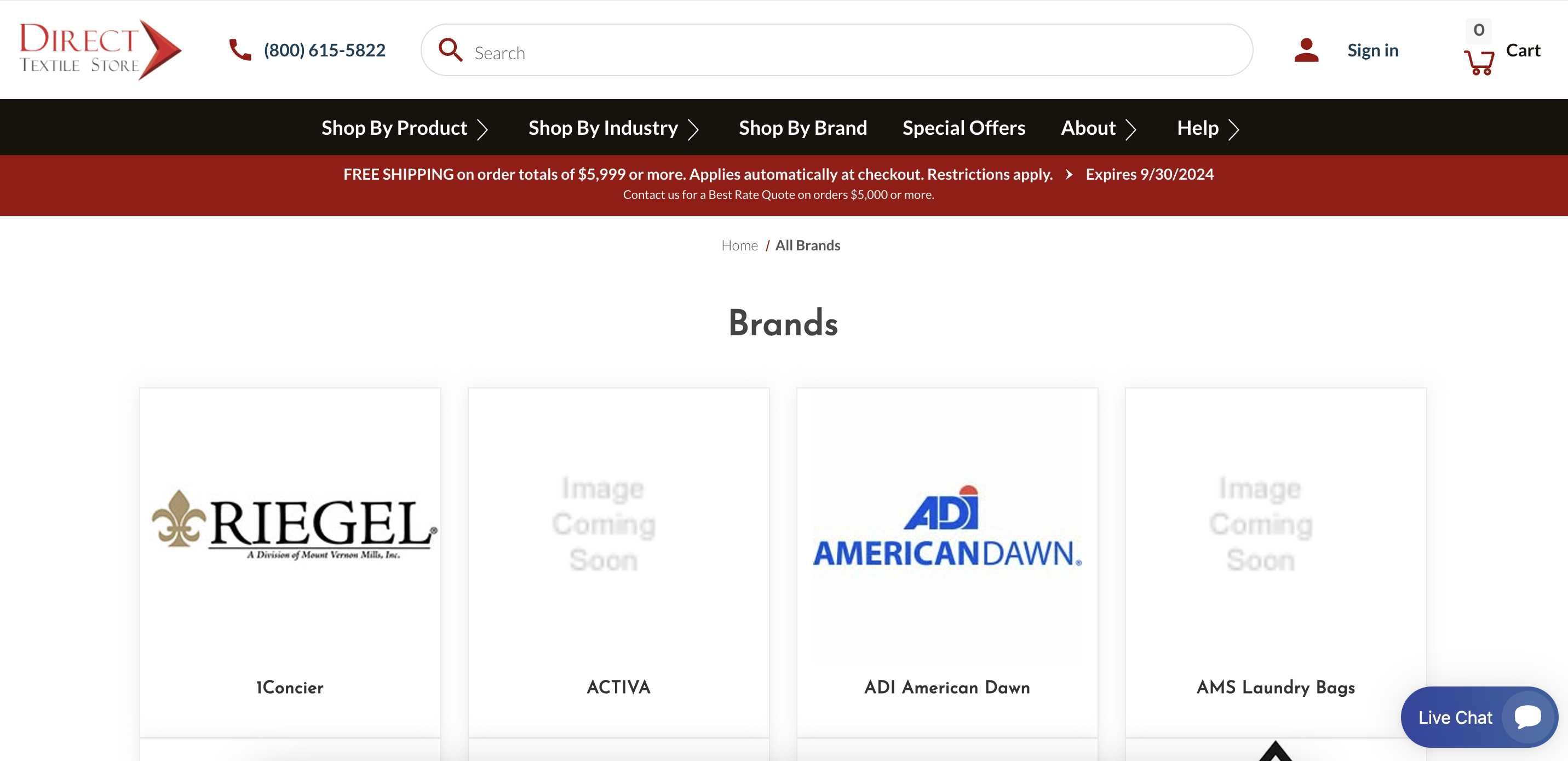 Warehouse abroad : 
     Next day delivery       Quality check & buy      Payment rotation faster
 
…………….Better price !
10 Approaches of entering export markets
Generating Importer leads  - SPANCO ( HS Code ) 

Strategic institutional sales – US & EU Tenders, UN

Opening office or warehouse abroad

Online E Comm Sales approach as a tool of Global business

Visit abroad with a B2B meeting plan ( 2 Months plan in advance )
Agent appointment abroad 

Participating in an overseas expo / Virtual EXPO / Webinar 

Joint venture route with overseas companies (Importers) 

Exporting through merchant exporters

Franchise / Brand approach
https://directtextilestore.com/  - USA
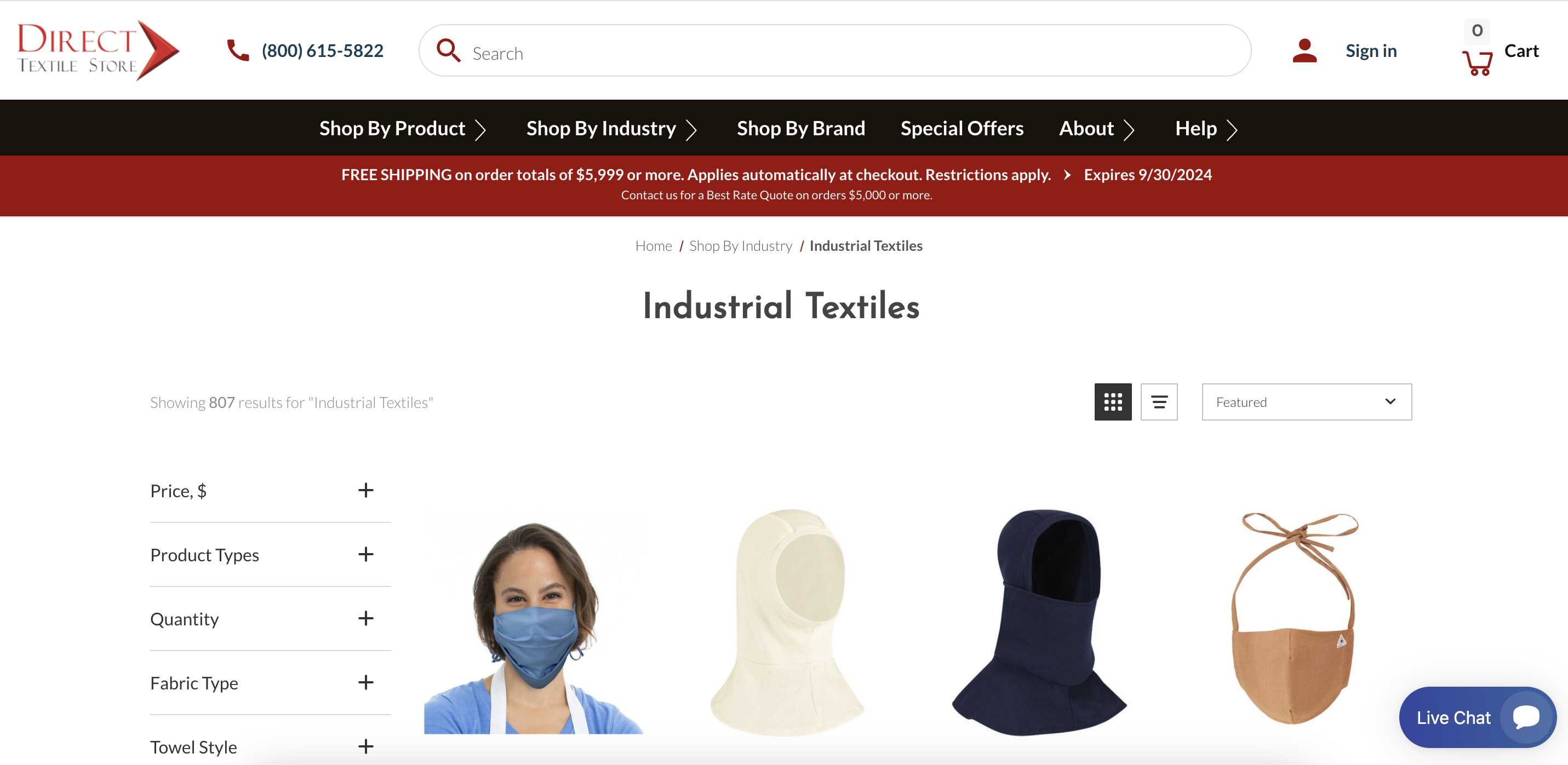 Examples of B2B
Tex Tech Industries : Tex Tech Industries

Eastex Products ​: Eastex Products, LLC

Technical Yarn Solutions (TYS) 
https://www.technicalyarnsolutions.com/
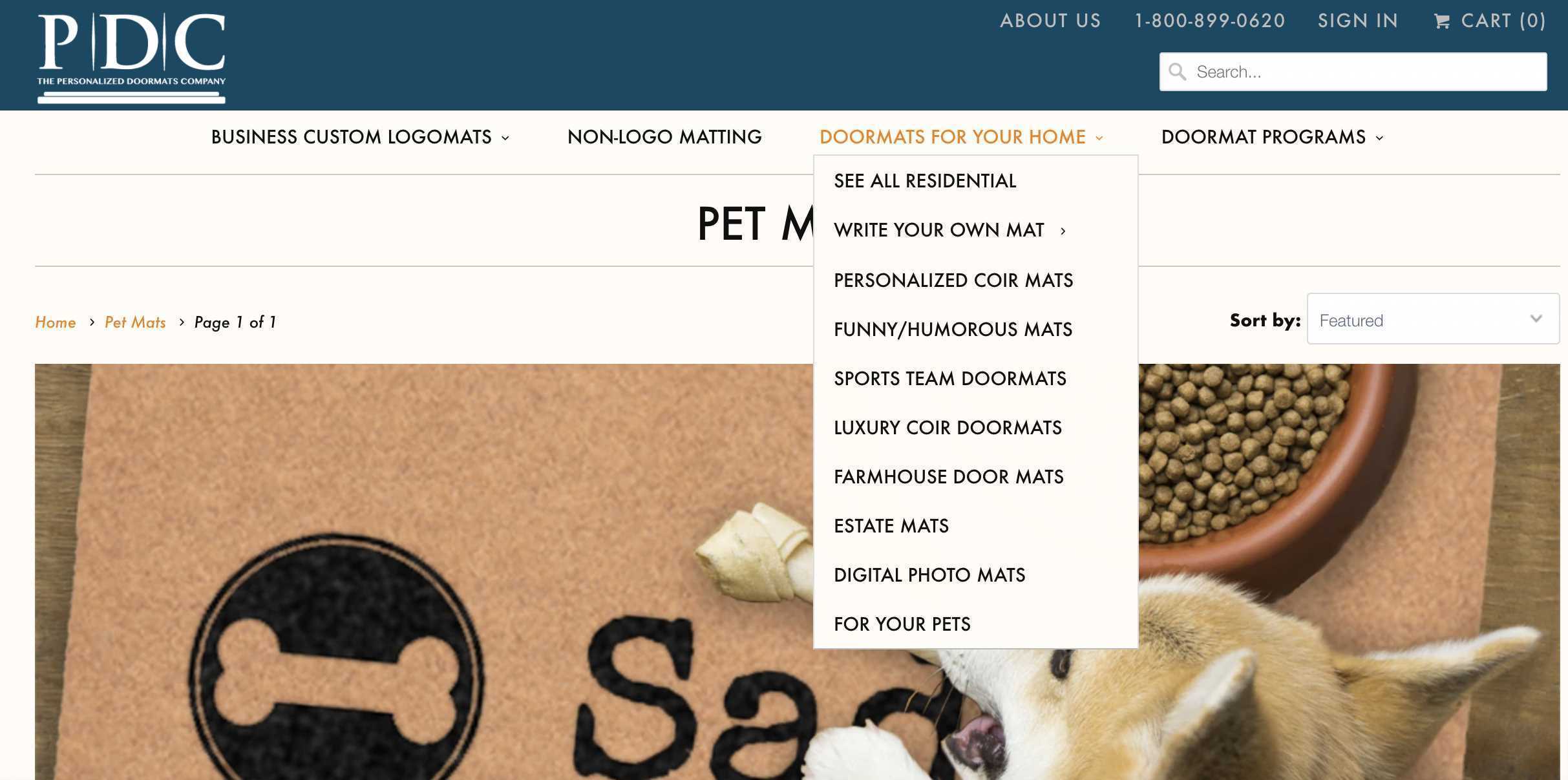 www.personalizeddoormats.com
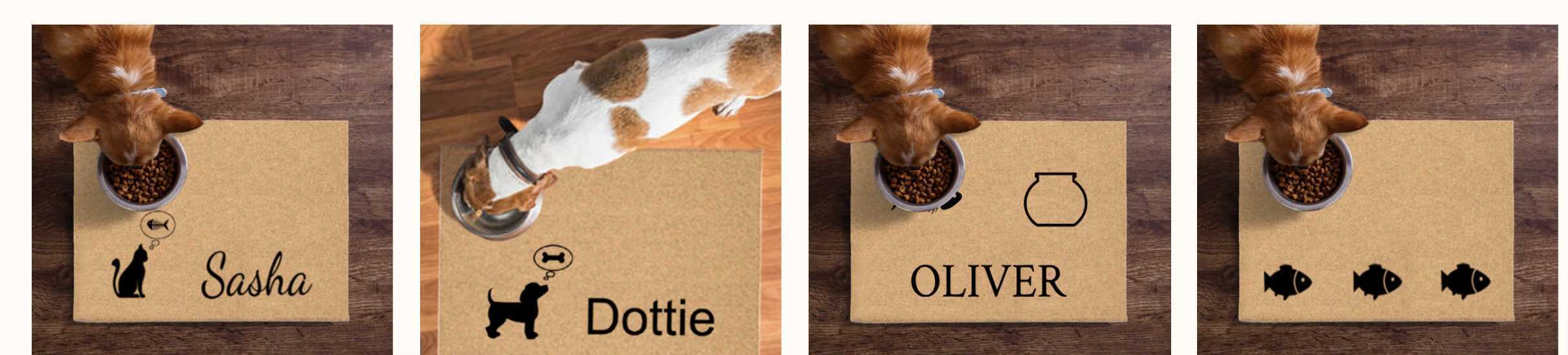 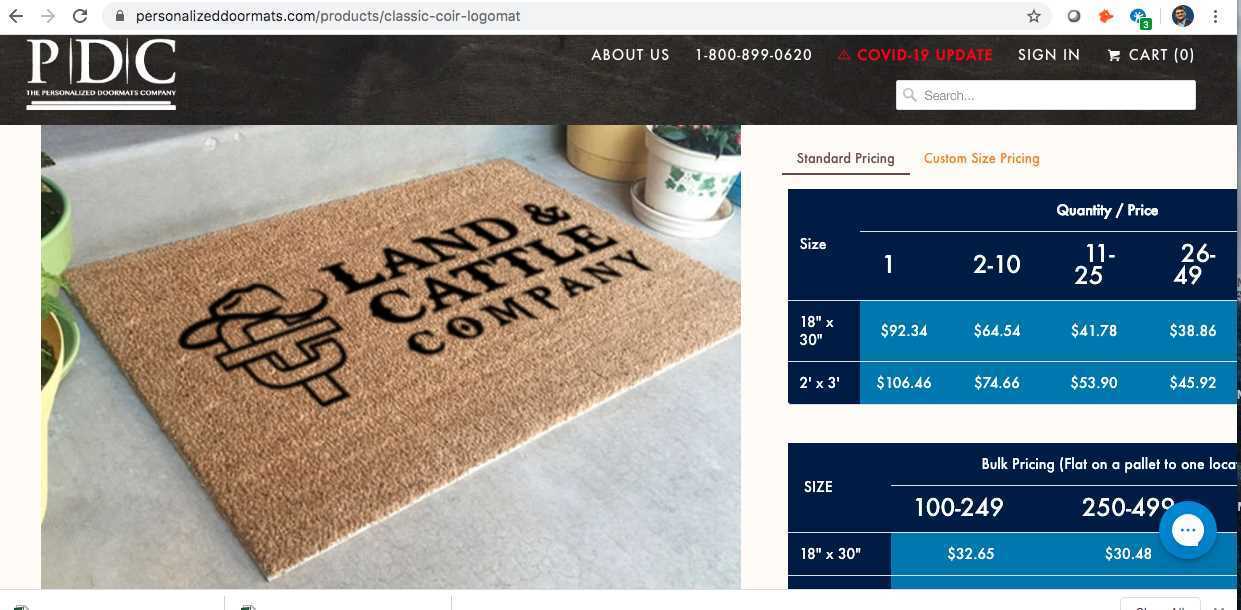 10 Approaches of entering export markets
Generating Importer leads  - SPANCO ( HS Code ) 

Strategic institutional sales – US & EU Tenders, UN

Opening office or warehouse abroad

Online E Comm Sales approach as a tool of Global business

Agent appointment abroad
Visit abroad with a B2B meeting plan ( 2 Months plan in advance ) 

Participating in an overseas expo / Virtual EXPO / Webinar 

Joint venture route with overseas companies (Importers) 

Exporting through merchant exporters

Franchise / Brand approach
www.manaonline.org
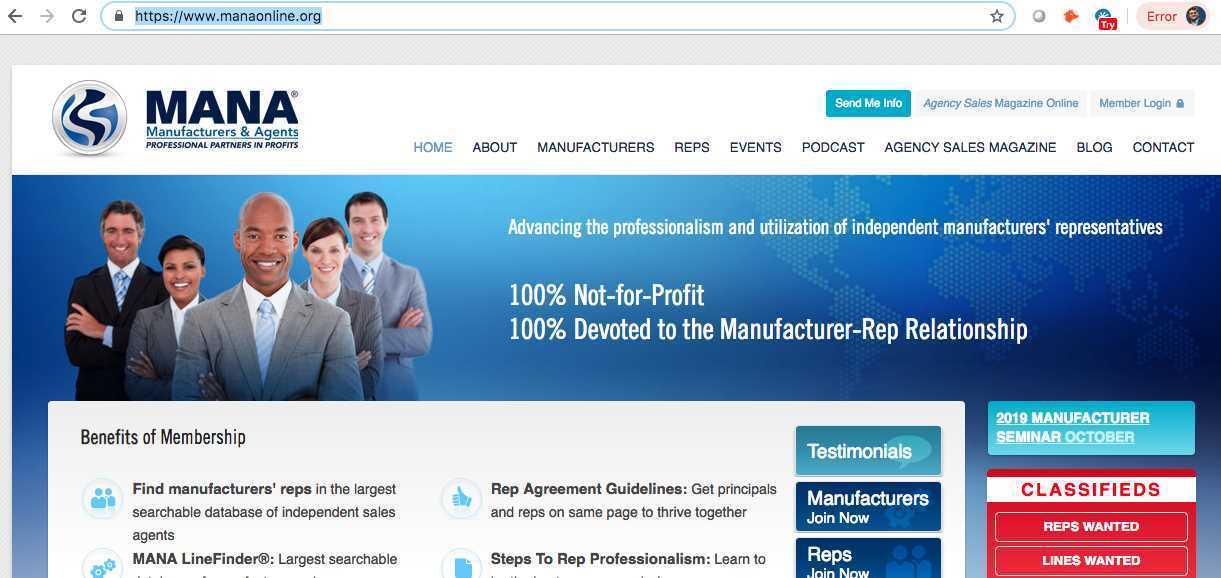 10 Approaches of entering export markets
Generating Importer leads  - SPANCO ( HS Code ) 

Strategic institutional sales – US & EU Tenders, UN

Opening office or warehouse abroad

Online E Comm Sales approach as a tool of Global business

Agent appointment abroad
Participating in an overseas expo / Virtual EXPO / Webinar 

Visit abroad with a B2B meeting plan ( 2 Months plan in advance ) 

Joint venture route with overseas companies (Importers) 

Exporting through merchant exporters

Franchise / Brand approach
https://10times.com/
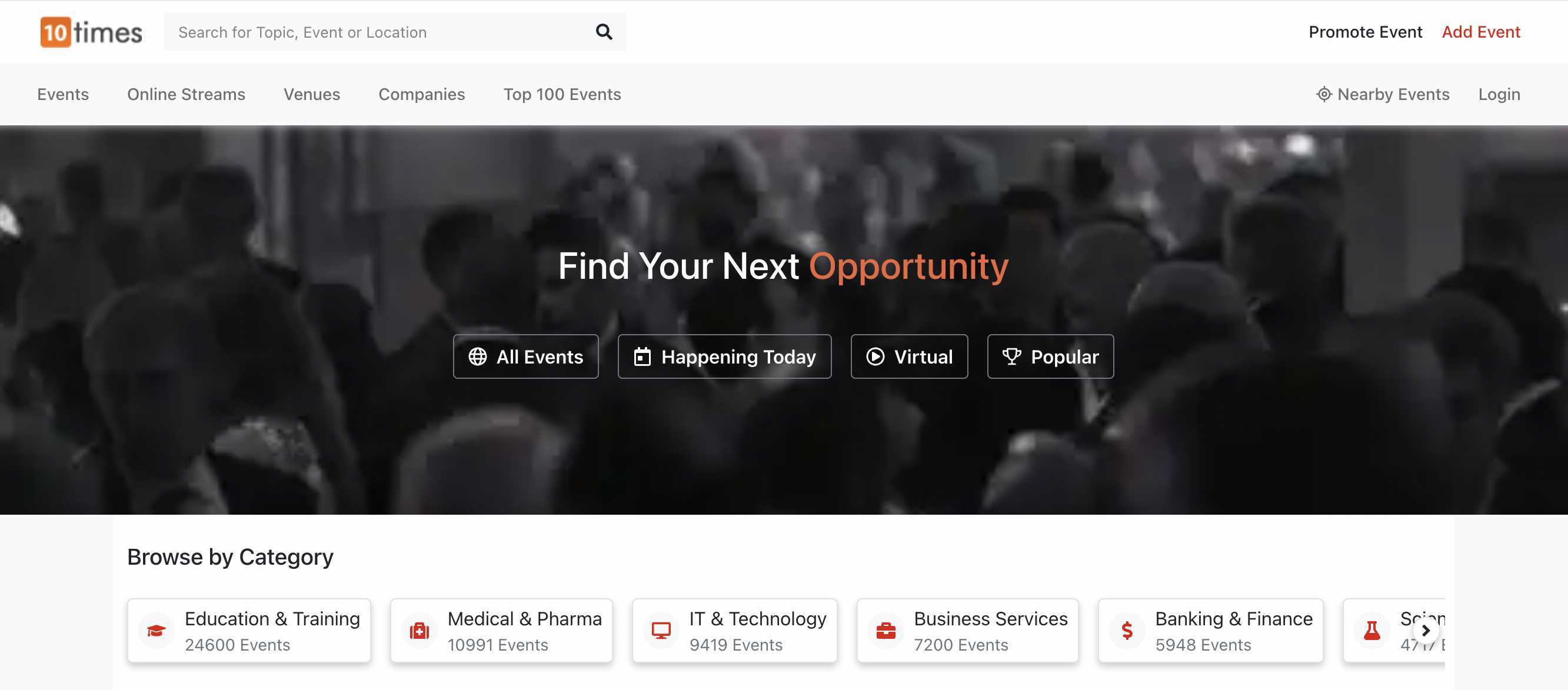 10 Approaches of entering export markets
Generating Importer leads  - SPANCO ( HS Code ) 

Strategic institutional sales – US & EU Tenders, UN

Opening office or warehouse abroad

Online E Comm Sales approach as a tool of Global business

Agent appointment abroad
Participating in an overseas expo / Virtual EXPO / Webinar 

Professionally plan your visit abroad with a B2B meeting plan 

Joint venture route with overseas companies (Importers) 

Exporting through merchant exporters

Franchise / Brand approach
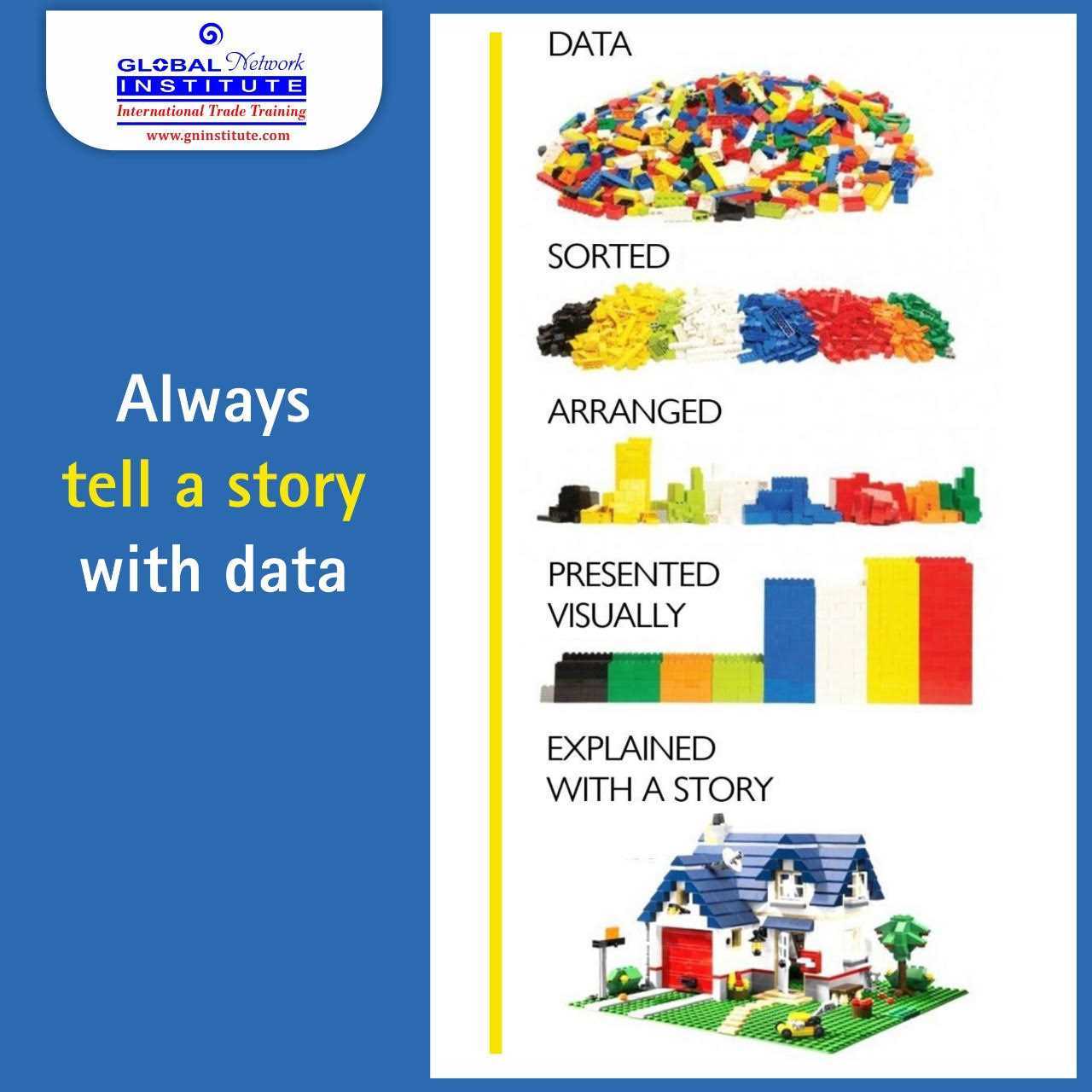 Data is the new oilNumbersQuantification
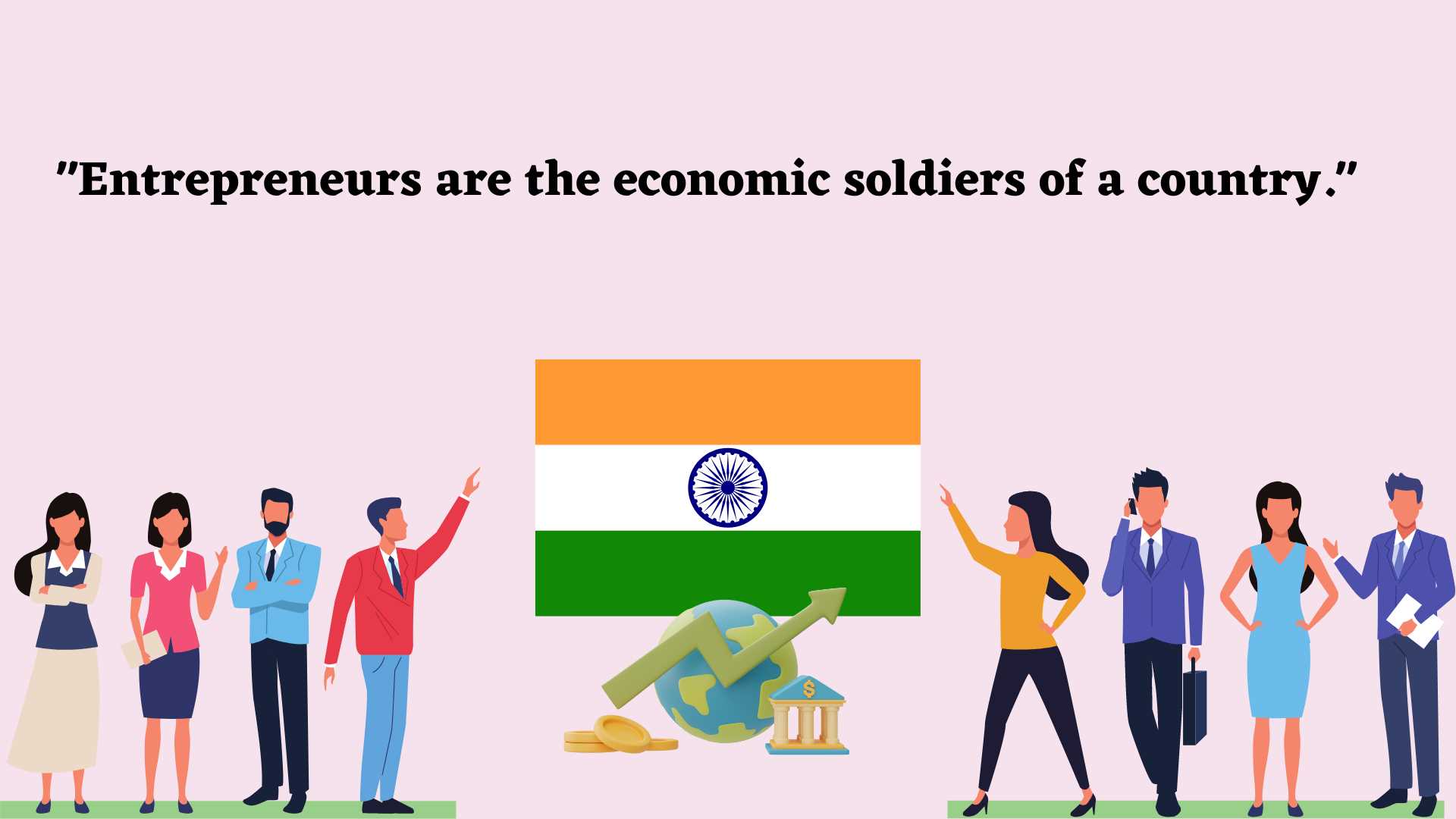 Follow Exportfundas Podcast on Youtube
https://www.youtube.com/channel/UCOUuEL1r8wkYRXq-AykfLng
Our philosophy :Action @ Speed of thought
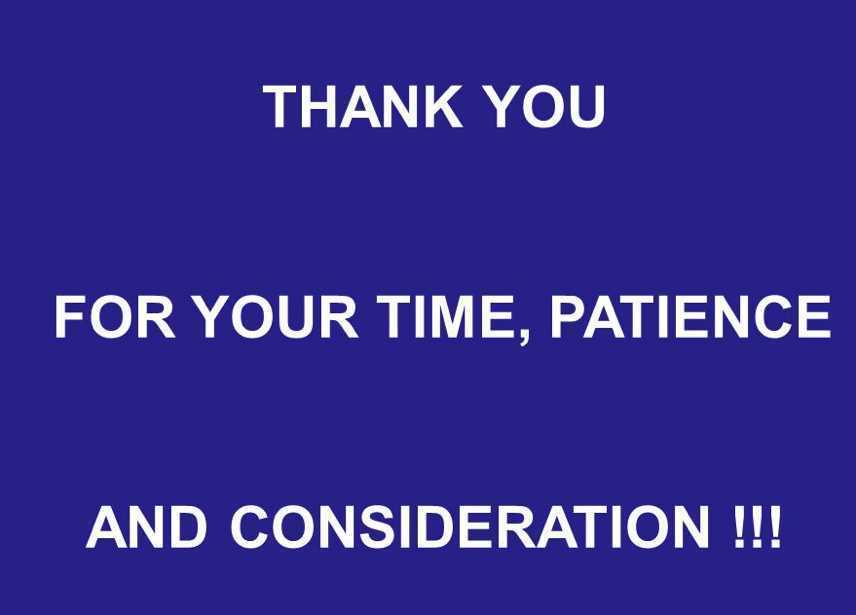 Follow us on social media:
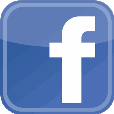 https://www.facebook.com/globaljagat
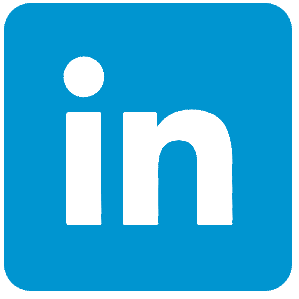 https://www.linkedin.com/in/clusterpulse/
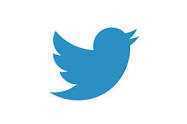 https://twitter.com/globaljagat
https://www.youtube.com/channel/UC9xUhauiTyCdZmCnDJ_9o-w
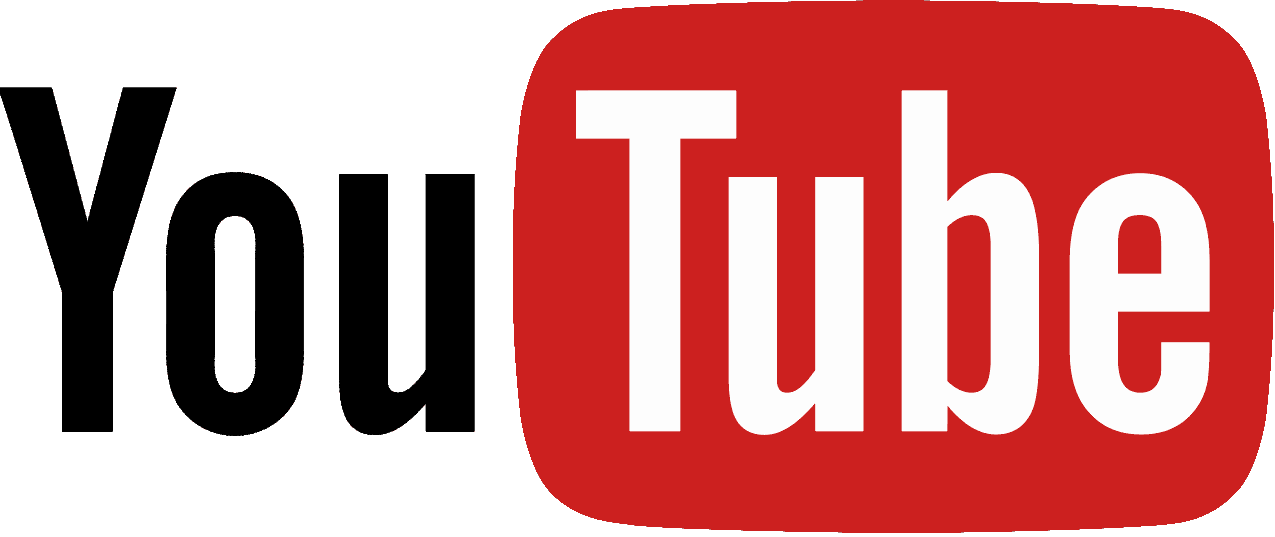 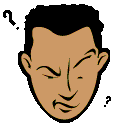 Handphone : India  +91-9825506441Emails:  jagat@globaljagat.com
Ask questions please
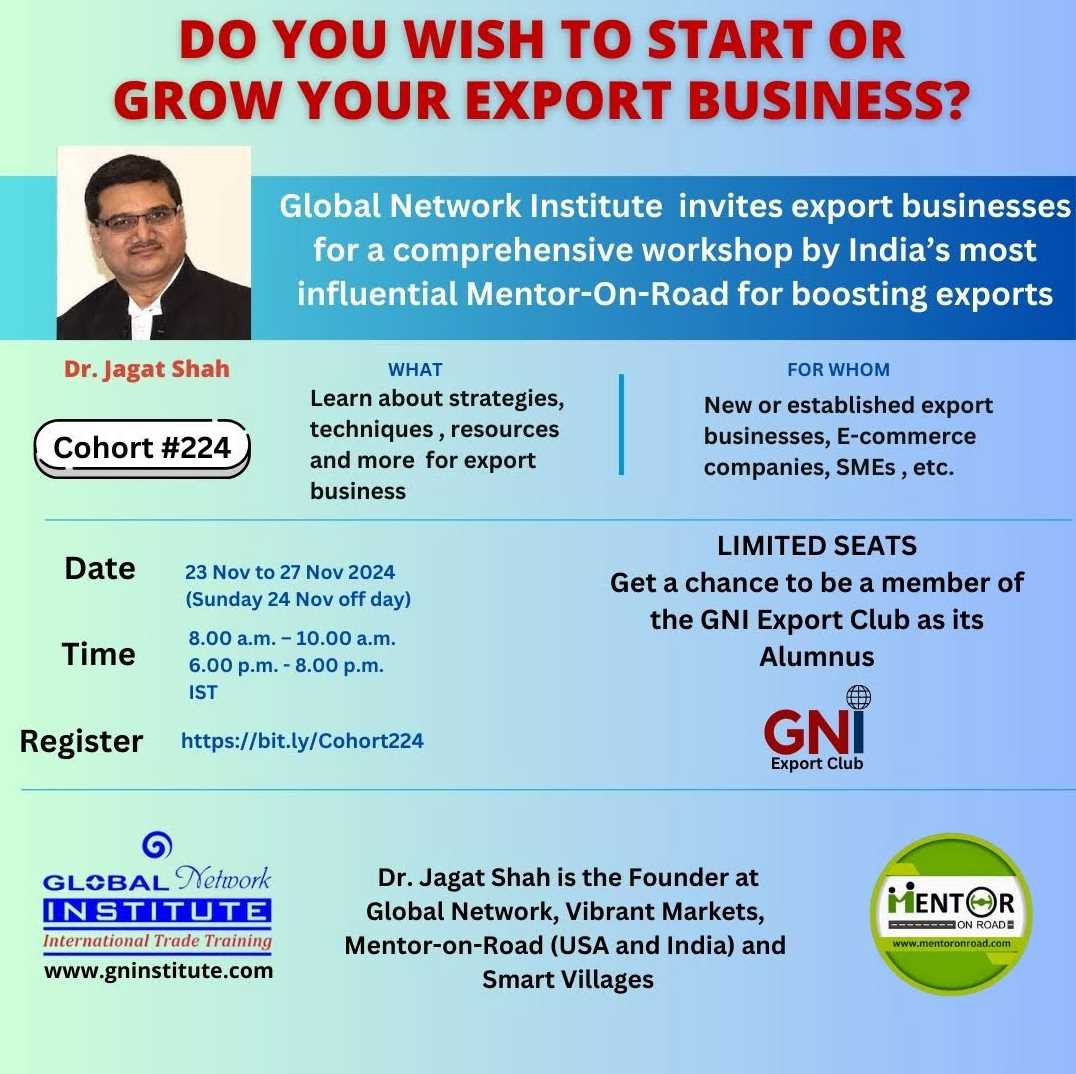 Next Cohort : 224th Sept & Oct batch FULL & CLOSED23 Nov to 27 Nov 2024 – 224th  ( OPEN ) Register here : www.bit.ly/Cohort224   If you are part of trade associations / Chamber of commerce / Rotary club / business groups etc in your city, would love to take 1 / 2 hour sensitisation talk on exports – either online or physical“The Art & Science of exports – AI as a tool of export lead generation”
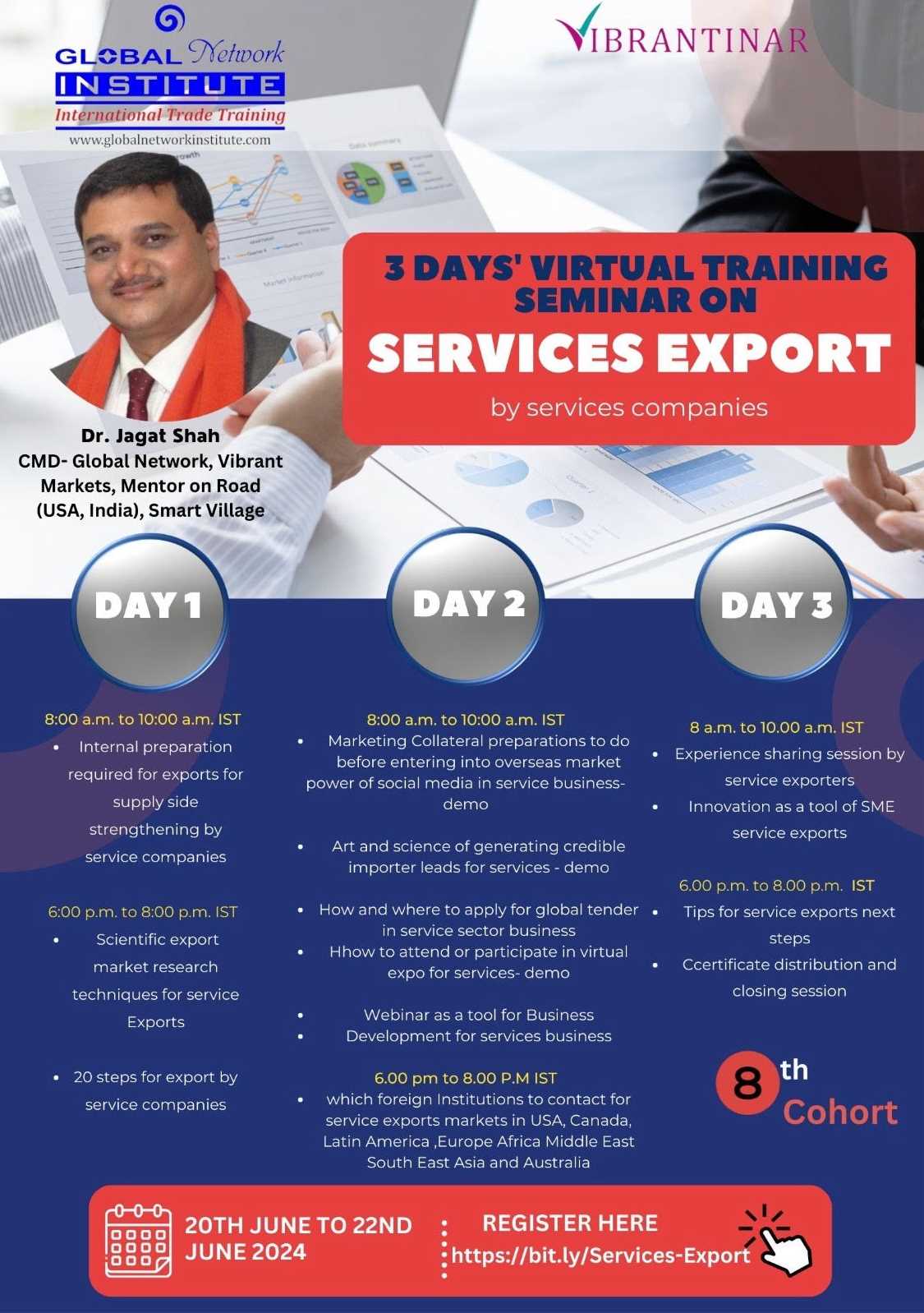 Services Export 25th. Sept to 27th Sept 20248 am to 10 am IST & 6 pm to 8 pm ISTRegister here :  https://bit.ly/Services-Export
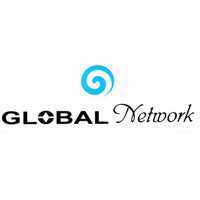 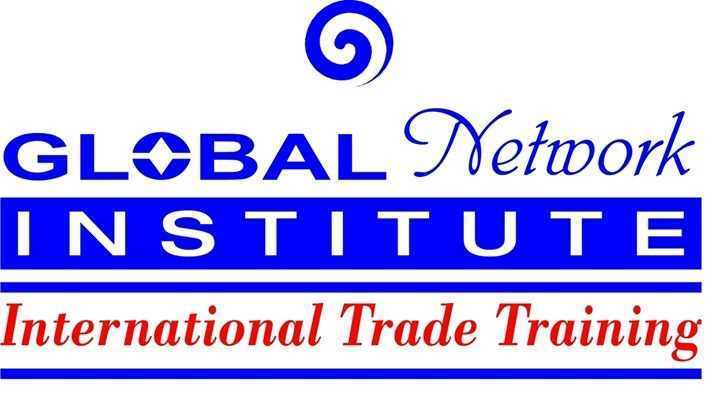 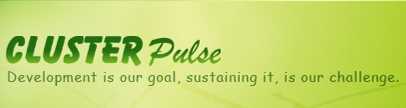 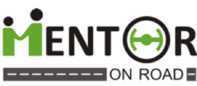 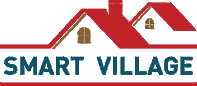 www.gninstitute.com
221 cohorts completed
883 seminars globally
6200 Participants
1200+ students migrated abroad
3200+ students are successful Exporters
1997 ( 27 years ) 

Vibrantinar – 183 done in pandemic year 
 
9600 companies attended from 45 countries
Several success stories in business and profession mentioned in website
www.globalnetworkindia.com  
International trade advisory firm since 28 
( 1997) years ( 180 biz delegations). Ex Trade & Investment commissioner of Government of Manitoba, Canada in India. Defense Offset
 
Vibrant Gujarat USA roadshow
Vibrant Kutch 2015
Vibrant Saurashtra 2016
Vibrant Ceramics 2017
Vibrant Tamil Nadu 2018
Vibrant Goa 2019
Vibrant Kongunadu 2020
Vibrant Virtual Expo
www.clusterpulse.org/ 

Economic development:
SME competitiveness & poverty elimination. 2004

Worked with Government of USA, Senegal, Oman, Canada & Brunei, worked on contracts with UNIDO, USAID, World Bank, ADB, GIZ, DFID, EU Projects & Government of India Projects.

Worked in Afghanistan for 10 years on SME projects.
( Benchmark)
 Carpets, Dry Fruits, Handicrafts, Marble
www.smartvillage.biz 

( 174 villages in 19 states ) From 2017

Smart village is about sources of earning for villagers (Kamai), healthcare (Dawai) and education (Padhai) in the villages in order to reverse the migration trend to cities.
www.mentoronroad.com                      

( 600,000 kms in last 18 years )

MOR India & UK
MOR USA
MOR Canada
MOR Africa
MOR Latin America
MOR EU
MOR Australia

Mentoring start ups, Corporates, Small & medium enterprises, Women business empowerment institutions & Indian diaspora.
www.vibrantmarkets.biz
  
600 clients in 20 nations
Primary & Secondary market research outside India
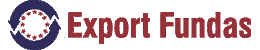 www.exportfundas.com  

is one to one handholding portal for SME exporters. 2004 

Export Fundas PODCAST 
( Youtube )
We have worked in 46 countries
We have worked in 80 locations in India
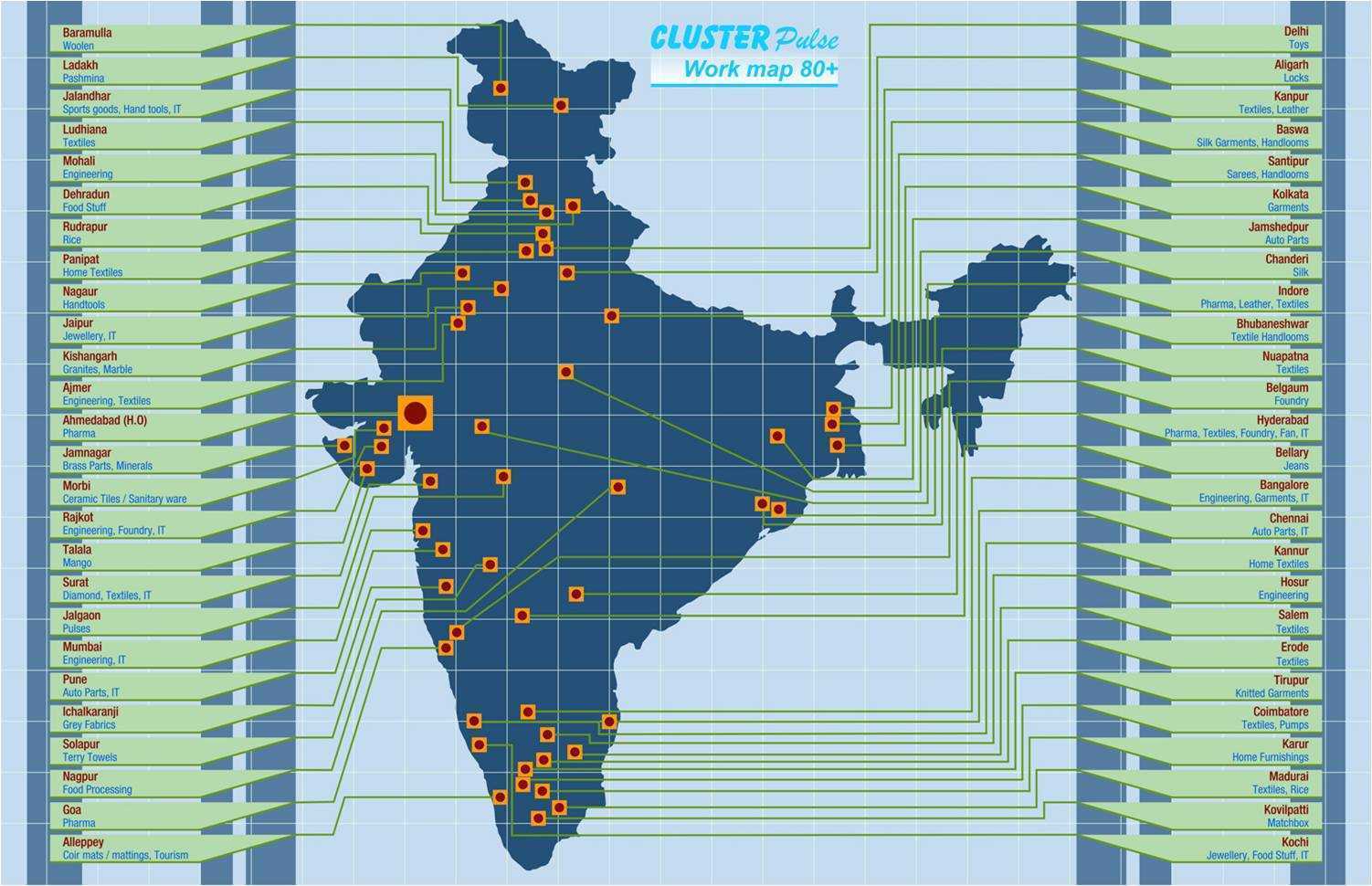 Our Partners
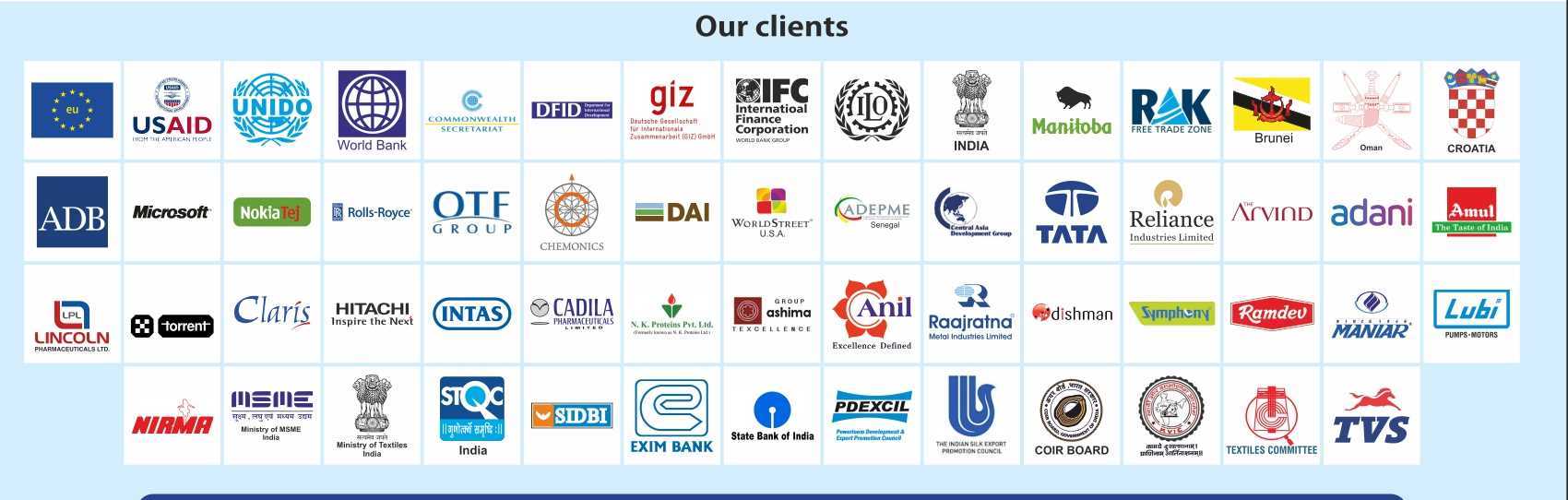 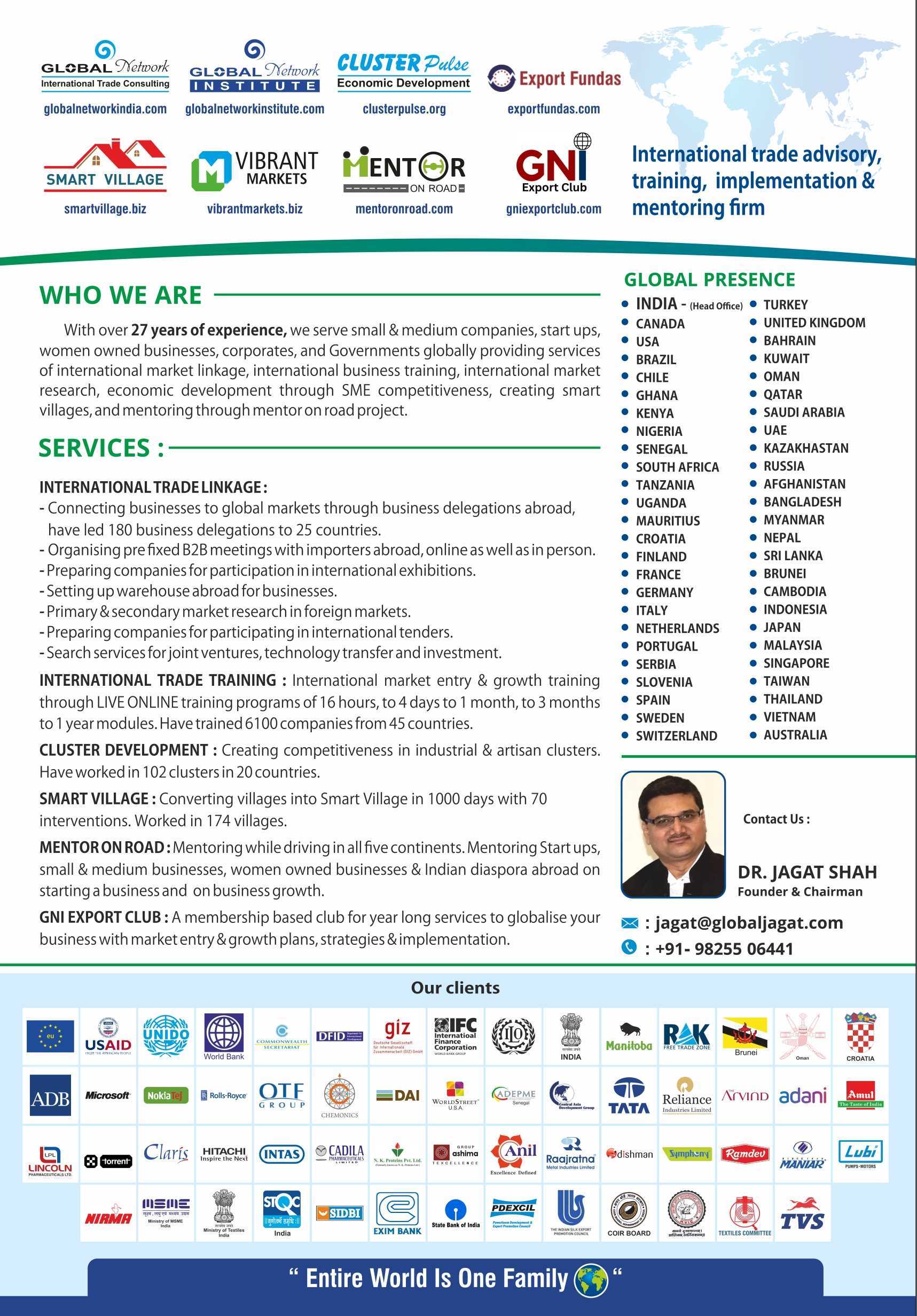